苏州市2024年高三年级期初调研测试
语文试题课件
课件制作理念
注意：
    本课件为全题目解析讲评，题型全面覆盖，老师上课视学情考情择善而从。课件制作落实以下备考理念：
1.知识构建——将积累贯穿始终。（知识储备）
2.纠错训练——把补弱落到实处。（能力提升）
3.教考衔接——让技能准确迁移。（知识迁移）
4.思维训练——将规范抓牢夯实。（素养培优）
讲练评目标
1.查漏补缺，积累巩固。（落实必备知识）
2.精准确定答题切入点和提升表达的规范化。（提高关键能力）
3.进一步提升精准审题的能力，提升有效阅读速度和迅速规范作答的能力。（强化学科素养）
03
04
01
02
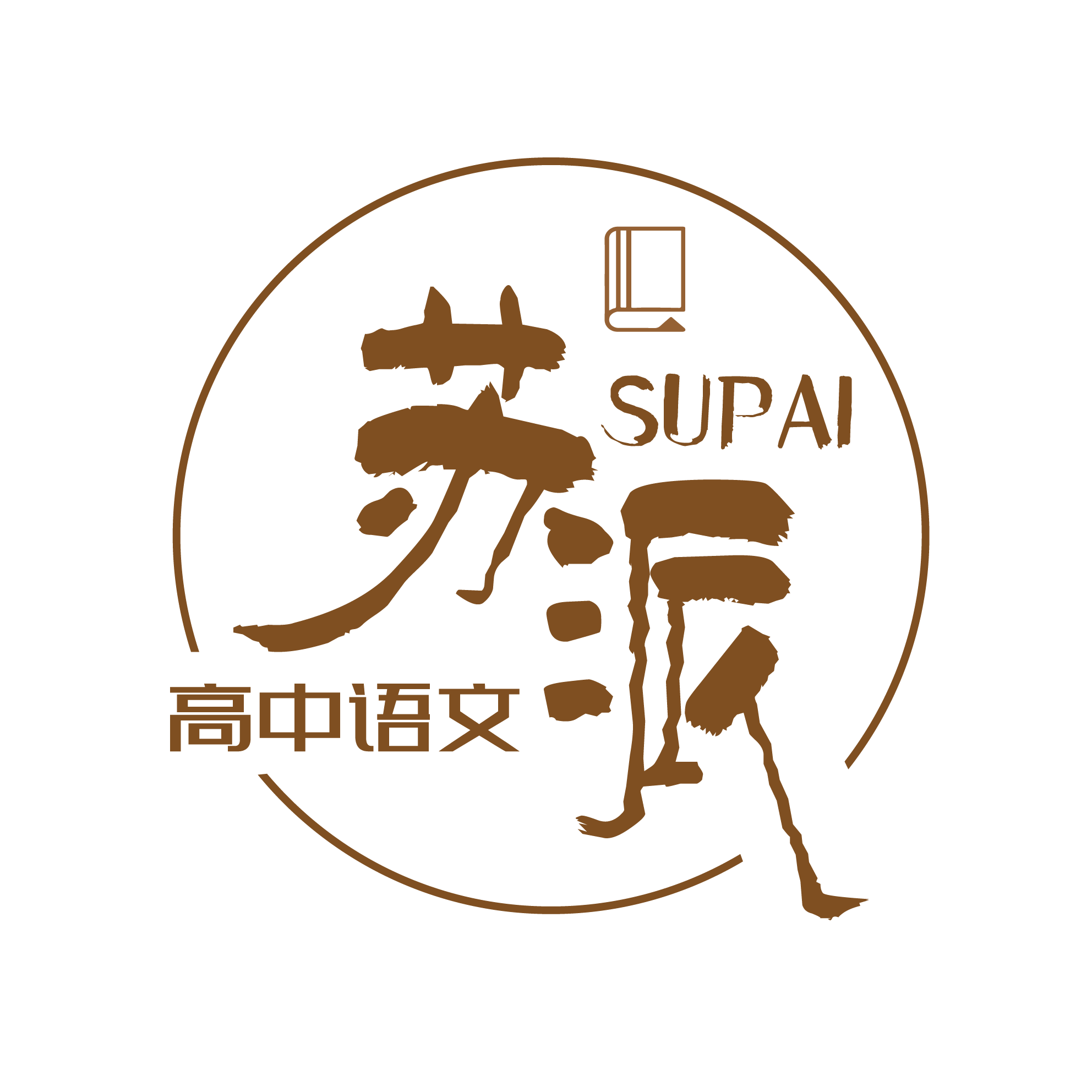 目录
语言文字运用
现代文阅读
古诗文阅读
作文
01
现代文阅读Ⅰ
(本题共5小题19分)
【试题分析】
材料一：摘编自梁思成《为什么研究中国建筑》
材料二：摘编自公众号“北京中轴线”
材料一中梁思成从历史和现实方面剖析研究中国建筑的原因，材料二讲述北京中轴线的形成与发展，从建筑的角度强调北京中轴线的历史底蕴和作用，进而要对此加以研究和保护。可联读教材《中国建筑的特征》
1.下列对材料一相关内容的理解和分析，不正确的一项是(3分)
2.下列对中国建筑发展及北京中轴线的理解，不正确的一项是(3分)
3.下列各项所述措施，不符合材料中主张的中国建筑发展措施的一项是(3分)
4.材料一多处运用比喻论证，请结合材料内容简要分析其效果。(4分)
5.2024年7月，北京中轴线申遗成功，被列入《世界遗产名录》。北京中轴线的设计与发展，体现了梁思成关于中国建筑艺术的哪些观点？请结合材料简要分析。(6分)
现代文阅读  Ⅰ
文 本
解 读
材料一：
  艺术创造不能完全脱离以往的传统基础而独立。这在注重画学的中国应该用不着解释。能发挥新创都是受过传统熏陶的，即使突然接受一种崭新的形式，有外来思想的影响，也仍能表现本国精神。如南北朝的佛教雕刻，或唐宋的寺塔，都起源于印度，非中国本有的观念，(1A）但结果仍以中国风格造成成熟的中国特有艺术，驰名世界。艺术的进境是基于丰富的遗产上，今后的中国建筑自亦不能例外。
  将来中国将大量采用西洋现代建筑材料与技术。如何发扬光大我民族建筑技艺之特点，在以往都是无名匠师不自觉的贡献，今后却要成近代建筑师的责任了。（1B）如何接受新科学的材料方法而仍能表现中国特有的作风及意义，老树上发出新技，则真是问题了。
  中国建筑既是延续了两千余年的一种工程技术，本身已造成一个艺术系统，许多建筑物便是我们文化的表现。除非我们不知尊重这古国灿烂的文化，如果我们有复兴国家民族的决心，便不能忽略中国建筑的研究。
1A.中国艺术创造虽会受外来思想影响，但仍能表现本国精神，如南北朝的佛教雕刻和唐宋的寺塔。（√）
1B.采用西洋现代建筑材料与技术建设中国建筑时，专业建筑师应当自觉担责，为中国精神复兴而努力。（√）
现代文阅读  Ⅰ
文 本
解 读
东方古国的城市在建筑上若失掉艺术特性，于文化表现和观瞻方面令人痛心，代表着文化衰落。四十年来，上海等通商大埠模仿欧美次等商业城市，多为租界外国人建设，中国市民只是附和而已。此类建筑无中国复兴精神迹象。今后虽仍需采用西洋方法建设，但应是自觉的，由专业建筑师指导，在科学结构上有艺术表现，为中国精神复兴而努力。这种创造的火炬已曾在抗战前燃起，所谓“宫殿式”新建筑就是一例。但以最清醒建筑理论来看，其不合近代科学及艺术理想。它的产生是由于欣赏中国建筑的外貌。在形式上它模仿清代宫衔，在结构及平面上它又仿西洋古典派的普通组织。细项上东西凑合且多属过去时代，不适应中国经济情形也不能普遍。这些尝试如同堆砌文字，抄袭章句，整篇结构不出于自然，辞藻也欠雅驯的文章，但这种努力是中国精神的抬头，实有无穷意义。（1C）
1C.“宫殿式”新建筑虽不合近代科学及艺术理想，但也代表着中国精神的抬头，有很重要的意义。（√）
现代文阅读  Ⅰ
文 本
解 读
1D.传统习惯和趣味造就了中国建筑，如今应在保持传统建筑风格不变的基础上适当借鉴欧美建筑。（×）
强加因果、于文无据
1.前后句之间无因果关系；
2.文中说“我们要创造适合于自己的建筑”，这并不等于是说保持传统建筑风格不变的基础上借鉴。
要能提炼旧建筑中所包含的中国质素，我们需增加对旧建筑结构系统及平面部署的认识。构架的纵横承托或联络，常是有机的组织，附带着才是轮廓的钝锐、彩画雕饰及门窗细项的分配诸点。这些工程上及美术上措施常表现着中国的智慧及美感，值得我们研究。许多平面部署，大的到一城一市，小的到一宅一园，都是我们生活思想的答案，值得我们重新剖视。我们有传统习惯和趣味：家庭组织、生活程度、工作、游愁，以及烹饪、缝纫、室内的书画陈设，室外的庭院花木，都不与西人相同，这一切表现的总表现曾是我们的建筑。现在我们不必削足适履，将生活来将就欧美的部署，或张冠李戴，颠倒欧美建筑的作用。我们要创造适合于自己的建筑。（1D，2D）
2D.梁思成认为中国城市在建筑艺术上不能盲目西化，这与北京中轴线设计和建造的核心价值是一致的。（√）
现代文阅读  Ⅰ
文 本
解 读
在城市街心如能保存古老堂皇的楼宇，夹道的树荫，衙署的前庭，或优美的牌坊，比用洋灰建造卑小简陋的外国式喷水池或纪念碑实在合乎中国的身份，壮美得多。且那些仿制的洋式点缀，同欧美大理石富于“雕刻美”的市心建置相较起来，太像东施效颦，有伤尊严（2D）。因为一切有传统的精神，欧美街心伟大石造的纪念性雕刻物是由希腊而罗马而文艺复兴延续下来的血统，魄力极为雄厚，造诣极高，不是我们一朝一夕所能望其项背的。（2A）
  艺术研究可以培养美感，世界各国在最新法结构原则下造成所谓“国际式”建筑，但每个国家民族仍有不同的表现。英、美、苏、法、荷、比、北欧或日本都曾造成他们本国特殊作风，适宜于他们个别的环境及意趣。以我国艺术背景的丰富，当然有更多可以发展的方面。新中国建筑及城市设计不但可能产生，且当有惊人的成绩。（2D）
(摘编自梁思成《为什么研究中国建筑》）
2A.欧美建筑大多是西方血统的延续，这是中国建筑在采用西洋方法建设时，仍要展现本国精神的主要原因。（×）
张冠李戴、强加因果
1.“欧美街心伟大石造的纪念性雕刻物是……文艺复兴延续下来的血统”，
2.中国建筑既是延续了两千余年的一种工程技术，本身已造成一个艺术系统，许多建筑物便是我们文化的表现。中国建筑仍要展现本国精神。
现代文阅读  Ⅰ
文 本
解 读
材料二：
  北京中轴线的形成与发展经历了漫长的历史过程。早在先秦时期，就已经形成了以南北向轴线统领的营城制度。之后，隋大兴城、唐长安城、北宋东京城、金中都的中轴线营建持续演进。北京中轴线始建于元，成型、丰富于明清，发展、传承于近现代，成为逾7个世纪城市历史遗存不断累积叠压的结果。近现代以来，中轴线虽然已经不再为封建皇权服务，但它仍是北京城市建设的核心理念。(2C）
  提到中轴线的研究与保护，一个绕不开的名字是梁思成。1951年，梁思成在《人民日报》发表的《我们伟大的建筑传统与遗产》一文中盛赞“北京在部署上最出色的是它的南北中轴线……”，北京中轴线概念被明确提出。（2B）
2B.梁思成提出了中轴线的概念，对北京中轴线的保护与研究有突出贡献，这体现了他矢志复兴国家民族的决心。（√）
2C.中轴线虽已不具备为封建皇权服务的功能，但对现当代城市的规划仍有持续影响，使城市整体景观更为壮丽。（√）
现代文阅读  Ⅰ
文 本
解 读
北京中轴线的设计和建造体现了精妙的城市设计思想，其核心价值体现在三个方面。以中为尊的礼制思想塑造了空间秩序，中轴线通过严谨的空间布局，突出了帝王的至高地位，创造了宏大的轴线建筑群，使老城依托中轴线对称布局，形成了独特的城市风貌。因地制宜的选址布局丰富了城市景观，元代中轴线顺应游牧民族习惯，借助天然水系确定城市布局，明清时期进一步发展，形成了严整规范的中轴线与自然灵动的水系相互映衬的独特景观。贯穿始终的城市建设主线传承了文化精髓，中轴思想在近现代持续影响着城市设计，如天安门广场的改造，以及永定门和天桥的复建等，中轴线不断发展，形成了更为壮丽的城市整体景观。(2C）
(摘编自公众号“北京中轴线”）
2C.中轴线虽已不具备为封建皇权服务的功能，但对现当代城市的规划仍有持续影响，使城市整体景观更为壮丽。（√）
现代文阅读  Ⅰ
选择题
试题分析
【考查目标】  
  本题考查筛选并整合文中信息的能力。
1.下列对材料一相关内容的理解和分析，不正确的一项是(3分）
A.中国艺术创造虽会受外来思想影响，但仍能表现本国精神，如南北朝的佛教雕刻和唐宋的寺塔。
B.采用西洋现代建筑材料与技术建设中国建筑时，专业建筑师应当自觉担责，为中国精神复兴而努力。
C.“宫殿式”新建筑虽不合近代科学及艺术理想，但也代表着中国精神的抬头，有很重要的意义。
D.传统习惯和趣味造就了中国建筑，如今应在保持传统建筑风格不变的基础上适当借鉴欧美建筑。
【解题思路】
选项D，强加因果、于文无据。
1.传统习惯和趣味造就了中国建筑，“早就”二字不对，文中是“传统习惯和趣味的总表现曾是我们的建筑”；
2.文中说“我们要创造适合于自己的建筑”，这并不等于是说保持传统建筑风格不变的基础上借鉴。
【参考答案】    D
现代文阅读  Ⅰ
选择题
试题分析
【考查目标】  
     本题考查筛选并整合文中信息的能力。
2.下列对中国建筑发展及北京中轴线的理解，不正确的一项是(3分）
A.欧美建筑大多是西方血统的延续，这是中国建筑在采用西洋方法建设时，仍要展现本国精神的主要原因。
B.梁思成提出了中轴线的概念，对北京中轴线的保护与研究有突出贡献，这体现了他矢志复兴国家民族的决心。
C.中轴线虽已不具备为封建皇权服务的功能，但对现当代城市的规划仍有持续影响，使城市整体景观更为壮丽。
D.梁思成认为中国城市在建筑艺术上不能盲目西化，这与北京中轴线设计和建造的核心价值是一致的。
【解题思路】
选项A，张冠李戴、强加因果
1.“欧美街心伟大石造的纪念性雕刻物是……文艺复兴延续下来的血统”，
2.中国建筑既是延续了两千余年的一种工程技术，本身已造成一个艺术系统，许多建筑物便是我们文化的表现。中国建筑仍要展现本国精神。
【参考答案】
A
现代文阅读  Ⅰ
选择题
试题分析
3.下列各项所述措施，不符合材料中主张的中国建筑发展措施的一项是(3分）
A.广州新建筑在采用现代科技的同时，注重融入岭南建筑文化特色，由专业团队精心设计。
B.青岛在打造新的海滨旅游区时，结合海洋特色与本土文化，由国外专业团队进行创新设计。
C.丽江古城周边新开发的景点，还原丽江古城传统建筑样式，再现古典建筑魅力，促进旅游发展。
D.洛阳应天门遗址保护展示工程采用传统榫卯工艺，同时运用现代科技手段进行灯光夜景设计。
【考查目标】  
  本题考查分析论据和论点一致的能力
【解题思路】
通过阅读材料可知，中国建筑发展的措施有如下几点：1.近代建筑师要发扬光大民族建筑技艺的特点；2.如需采用西洋方法建设，应由专业建筑师指导；3.融合传统工艺和现代科技手段。

C项是对传统建筑样式的保护，谈不上发展。
【参考答案】
C
现代文阅读  Ⅰ
主观题
试题分析
【考查目标】  
  本题考查分析论证方法及其作用的能力。
4.材料一多处运用比喻论证，请结合材料内容简要分析其效果。(4分）
【解题思路】
  1.找出文中比喻论证的具体语句；
  2.分析比喻论证的效果（注意思考全面：论证的作用、比喻的作用）。
【试题亮点】
    命题点更为具体，读懂文本才能更好的回答题目。
现代文阅读  Ⅰ
主观题
试题分析
【参考答案】
4.材料一多处运用比喻论证，请结合材料内容简要分析其效果。(4分）
①将“‘宫殿式’新建筑”比作“堆砌文字，抄袭章句，整篇结构不出于自然，辞藻也欠雅驯的文章”,生动地说明了这种建筑在形式和结构上的不足；
②将中国建筑模仿欧美比作“东施效颦”,形象地表现了中国建筑盲目模仿欧美而失去自身特色的尴尬和有伤尊严；
③将中国建筑的发展比作“老树上发新枝”,让读者更容易理解中国建筑应如何在传统中创新。
(每点2分，答对其中两点即可得4分）
常见论证方法及其作用
1.举例论证:通过列举确凿、充分、有代表性的事例来证明论点。这种方法具体有力，能够增强文章的说服力。
2.道理论证:引用马列主义经典著作中的精辟见解、古今中外名人的名言警句以及人们公认的定理公式等来证明论点。这种方法能够增强文章的说服力和权威性。
3.对比论证:通过对比正反两方面的论点或论据来证明论点，能够突出强调论点，增强论证的鲜明性。
4.比喻论证:用人们熟知的事物作比喻来证明论点，能够使抽象的道理变得通俗易懂，易于被读者接受。
5.引用论证:引用名家名言等作为论据，引经据典地分析问题、说明道理。这种方法可以增强文章的说服力和文采。
常见论证方法及其作用
6.因果论证:通过分析事理，揭示论点和论据之间的因果关系来证明论点。这种方法能够揭示事物的内在联系，增强论证的逻辑性。
7.类比论证:从已知的事物中推出同类事例子，即从特殊到特殊的论证方法。这种方法能够使论证更加具体和生动。
8.归纳论证:用列举具体事例来论证一般结论的方法。这种方法能够从个别到一般，增强论证的普遍性。
9.演绎论证:根据一般原理或结论来论证个别事例的方法。这种方法能够从一般到个别，增强论证的逻辑性。
10.假设论证:通过假设关系来进行论证的方法。这种方法能够通过假设推导出结论，增强论证的合理性。
现代文阅读  Ⅰ
主观题
试题分析
5.2024年7月，北京中轴线申遗成功，被列入《世界遗产名录》。北京中轴线的设计与发展，体现了梁思成关于中国建筑艺术的哪些观点？请结合材料简要分析。(6分）
【考查目标】  
  本题考查分析文外现象在文内的具体印证或体现的能力
【解题思路】
1.概括所选材料中梁思成关于中国建筑艺术的观点。①中国建筑的进境是基于丰富的遗产上；②增加对旧建筑结构系统及平面部署的认识，创造属于中国自己的建筑；③建筑是文化的表现，建筑艺术要为中国精神复兴而努力。
2.分析北京中轴线的建筑特点体现了梁思成的哪些观点。
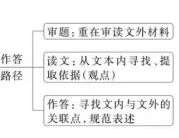 【试题亮点】
1.题目紧跟时代热点
2.依文设题
现代文阅读  Ⅰ
主观题
试题分析
5.2024年7月，北京中轴线申遗成功，被列入《世界遗产名录》。北京中轴线的设计与发展，体现了梁思成关于中国建筑艺术的哪些观点？请结合材料简要分析。(6分）
①中国建筑的进境是基于丰富的遗产上：北京中轴线建筑物的形成、演变历史以及不断丰富的城市整体景观，在依据传统的基础上，继承我国丰富的艺术遗产。
②增加对旧建筑结构系统及平面部署的认识，创造属于中国自己的建筑：北京中轴线布局严谨，因地制宜，景观独特，充分考虑了中国的自然环境和文化精髓，形成壮丽的城市整体景观。
③建筑是文化的表现，建筑艺术要为中国精神复兴而努力：中轴线反映了以中为尊的礼制思想，有着深刻的文化内涵，现当代对中轴线的局部改造和复建，是中国精神在建筑领域的复兴。(每点2分）
苏派高中语文
01
现代文阅读Ⅱ
(本题共4小题16分)
【试题分析】
选文是阿来的《大金川上看梨花》，节选自《西高地行记》。《西高地行记》是当代作家阿来创作的纪实文学，首次出版于2023年6月。
  《西高地行记》是阿来的散文集，收入了2011年后写的9篇长散文，这些文章集中体现了阿来思想深邃的一面。多年来，阿来常常行走在川藏地区。这不是普通意义的旅行，作为一名藏族作家，他的考察更像是有目的的文化寻根之旅。他行走的版图在四川、西藏、云南、贵州、甘肃，所选地点都是有藏文化遗存之处。他根据这些文明的痕迹，思考当地的历史与现状。每到一处，他都会阅读大量地方志和相关历史典籍，并融入到自己的思考探究当中。同时，他还是一位高山植被的爱好者和保护倡导者，所到之处，也会用镜头记录下这些植被样貌，展示来自大自然的启迪。《西高地行记》是一个作家的行走笔记，阿来用脚和笔丈量世界，丈量内心。他行走在雪山之间，仰望苍天、近观花草生灵，记下它们阔大雄伟的样子，领略一花一草一宇宙的生命奥义。藏人阿来爱行走世界，更爱行走在川藏边界，寻着藏文化的来路，带着古书地方志，与各路先贤隔空对话，向着内心的精神高地行走，“尽力使自己的生命与一个更雄伟的存在对接起来”。
6.关于文中描写梨花的第(7)段，下列说法不正确的一项是(3分)
7.对文中画线句子的分析与鉴赏，不正确的一项是(3分)
8.阿来曾说“我在音乐声中，看到了表达的可能”，他常借助音乐来丰富文学表达。本文第(4)段的写景充满音乐性，请简要分析。(4分)
9.文章标题“大金川上看梨花”意蕴丰富，请结合全文谈谈你的理解。(6分)
现代文阅读  Ⅱ
文 本
解 读
大金川上看梨花   阿来
 (1）去看梨花。
 (2）去大金川上看梨花。
 (3）路远，四百公里。午饭后一算，出成都西北行已两百多公里。海拔不断升高，春花烂漫的成都平原已在身后，不多久，雪山就耸立在面前了。
   (4）那条盘旋而上翻越雪山的公路已经废弃十多年了。我们从隧道里穿山而过，离开岷江水系，进入了大渡河上游支流的梭磨河。①道路转向，折向东南，沿河下行。河岸两边是陡峭的峡壁。向阳的峡壁是草坡，是密闭的栎树林。背阴的峡壁上满坡的杉树、松树与桦树。阳光是一个美术大师，利用峡谷的岩壁、森林、河流和纵横交织的山棱线勾勒出明亮与阴影的复杂分界。也许是怕这样的画面会过于单调，风与云彩都会来帮忙。风摇晃那些树，其实就是摇晃那些光，使之动荡，使之流淌。一朵两朵的云飘来，遮住一些光，失去光照的部分便显得沉郁，未被遮没的部分便在阳光照耀下更加高亢更加明亮。似乎可以在这光影摇荡间听到声音（化视觉为听觉）。阴影部分是一支木管乐队（比喻），低回，沉郁，却也充满细节。春天了，林下的苔藓已一片潮润，正在返青，树木正展开根须，从解冻的土地中拼命吮吸水分，向上输送，到每一个细枝末节。森林虽未呈现绿色，却也能让人感到一派生机。而那些被阳光透耀的部分简直就是高亢明亮的铜管乐队在尽情歌唱（比喻）。
7A.句子①句式整饬，笔法简洁，交代位置的移动和变化，引出下文峡谷景象的描写。（√）
现代文阅读  Ⅱ
文 本
解 读
(5）就这样沉湎于脑海中的乐音时，车子从一面悬崖下的弯道上冲出去，河流猝然变宽变缓。大渡河是地图上的名字，在当地人口中，此河的这一段唤作金川。考究起来，河的得名与过去沿河盛产黄金有关。几百年前，土司统治的时代，这里的藏语名字是曲浸，意思就是大河。到清末，改土归流，寓兵于民，叫过绥靖屯。民国间设县，叫作靖化。中华人民共和国成立后，改名金川县。②这一县地名的演变，也可窥见治乱的兴替，时代的进步，文化的变迁。
  (6）金川一县，从清朝乾隆年间开始便广植梨树。这里的梨花不是一处两处，而是在在处处。除了成规模的梨园，村前屋后，地头渠边，甚至那些荒废的老屋基上，都是满树梨花。
7B.句子②是对地名演变的理解，富有议论色彩，展现了作者对民族文化和历史的思考。（√）
现代文阅读  Ⅱ
文 本
解 读
(7）雪山还在远处的蓝空下面，我们已经身陷于盛开的鲜花阵中了。梨树都很高大，树干（6A）粗粝、苍老，分枝（6A）遒劲、生机勃勃，每一个枝头，都满是一簇簇繁密的花朵。此时，它们被阳光照耀着，格外地明亮耀眼，同时，也散发着格外浓烈的香气（6A）。香气那么浓烈，让人觉得有一层雾气萦绕在身边。又似乎是梨花的白（6C）光从密集的花团中飘逸而出，形成了隐约的光雾——花团上的白（6C）实在是太浓重了，现在，阳光来帮忙，让它们逸出一些，飘荡在空中，形成了迷离的香雾。五个花瓣（6A）捧出了丝丝青碧（6C）的花蕊（6A）。每一枝蕊的顶端都是一团花粉。花刚开时，花粉（6A）是红（6C）色的，两天三天后，就渐渐变成了沉着的黑色（6C）。它们在等蜂来，把它们带到另外的一朵花上，落在每一朵花羞怯地（6B）低着身子的花房上。于是，奇妙的遇合发生。从此，我们可以期待秋天的果实。当然，传播花粉更有效的是风。风把花粉从这一群花带到那一群花，从这几树带到另外的那几树。风不大，那些高大的树皮粗粝苍老的树干纹丝不动，虬曲黝黑的树枝却开始摇晃，枝头的花团在这花粉雾中快乐地震颤。那是生命之美。（6D）
 (8）③我在这里阅读自然之书，几乎忘记了身在何处。
7C.句子③语义上与上段文字紧密相连，但单独成段，语气和表达的感情就更强烈。（√）
6C.作者善用色彩，和郁达夫在《故都的秋》中写不同颜色的牵牛花有着相同的审美趣味。（×）
现代文阅读  Ⅱ
文 本
解 读
7D.句子④表达了作者对传统审美表达方式的否定，传递了作者独特的文化观和价值观。（×）
主观臆断
从文本看，第四句是一种假设，而且还有一个限制性句子“不看主客观的环境如何”，所以选项错误。
(9）当地政府有一个强烈的意图，就是把种植农业往观光方向转化。我们这一行，就是受邀来看梨花，写梨花的。可怎么写这些开放在雄荒大野的梨花，的确是个问题。这几天，老听人在耳边念岑参的诗：“忽如一夜春风来，千树万树梨花开。”我心里却不满足，那到底是写雪，只是用梨花作比附的。古诗词中写梨花的诗句，都是写那小山小水小园中的，到底显得过于纤巧，与我们眼见的金川梨花并不相宜：
(10）“梨花雪压枝，莺啭柳如丝。”(温庭筠）
(11） “梨花千树雪，柳叶万条烟。”(李白）
(12） 再有些感怀伤时，一腔春愁，更与眼前这轰轰烈烈的花开盛景不能相配；
(13）“梨花有思缘和叶，一树江头恼杀君。”(白居易）
(14）梨树都是梨树，但有不同姿态； 梨花都是梨花，却开出不同格调。何况树由人植，人群更是各个不同。树生别境，这里的雄阔的雪山大川，化育了这种接近原生状态的梨树。中国文学书写草木，常常套用传统文化中那些托物寄情，感时伤春的熟稔路数，情景相近时，虽也确切，却了无新意。④所以，不看主客观的环境如何，只用主要植根于中原情境的传统审美中那些言说方式，就等于自我取消了书写的意义。
现代文阅读  Ⅱ
文 本
解 读
(15）如果对此种写作方式缺乏应有的警惕，那就滑入那些了无新意的套路。我看梨花，就成了“我看”梨花，而真正重要的是我看“梨花”。前一种仅仅是一种姿态。后一种，才能真正呈现出书写的对象。写物，首先得让物得以呈现，然后涉笔其他，才有可信的依托。
(16）我愿意用这样的方式去发现一片土地，去看见大金川上那些众多而普遍的梨花。
(节选自《西高地行记》，有删改）
现代文阅读  Ⅱ
选择题
试题分析
6.关于文中描写梨花的第(7）段，下列说法不正确的一项是(3分）
A.这段文字写到了梨花的枝干、花瓣、花蕊、花粉、花香等，描绘出了梨花的生命之美。
B.作者精于描写细节，通过拟人等修辞展现金川梨花之美，表现出浓重的自然情怀。
C.作者善用色彩，和郁达夫在《故都的秋》中写不同颜色的牵牛花有着相同的审美趣味。
D.植物授粉的描写，赋予观察对象以动态感，以丰富的文学想象呈现自然的奇妙与美好。
【考查目标】  
  本题考查分析鉴赏散文表达技巧的能力
【解题思路】
文中写色彩，是为了突出梨花各个部分的特色以及生长变化。
郁达夫写不同颜色的牵牛花，主要是追求色彩的“淡”，因“淡”而“雅”，这种淡雅是超越了日常世俗的趣味的，是文化水平较高的人士的“雅趣”，更侧重于内在的意味。
因此两者之间的审美趣味是不同的。
【参考答案】 C
【试题亮点】本题体现教考衔接的命题思想
现代文阅读  Ⅱ
选择题
试题分析
7.对文中画线句子的分析与鉴赏，不正确的一项是(3分）
  A.句子①句式整饬，笔法简洁，交代位置的移动和变化，引出下文峡谷景象的描写。
  B.句子②是对地名演变的理解，富有议论色彩，展现了作者对民族文化和历史的思考。
  C.句子③语义上与上段文字紧密相连，但单独成段，语气和表达的感情就更强烈。
  D.句子④表达了作者对传统审美表达方式的否定，传递了作者独特的文化观和价值观。
【考查目标】  
  本题考查对散文语句的理解分析鉴赏的能力。
【解题思路】
④所以，不看主客观的环境如何，只用主要植根于中原情境的传统审美中那些言说方式，就等于自我取消了书写的意义。

D项 主观臆断
从文本看，第四句是一种假设，而且还有一个限制性句子“不看主客观的环境如何”，所以选项错误。
【参考答案】
D
现代文阅读  Ⅱ
主观题
试题分析
【考查目标】  
    本题考查写景的手法。
8.阿来曾说“我在音乐声中，看到了表达的可能”，他常借助音乐来丰富文学表达。本文第(4）段的写景充满音乐性，请简要分析。(4分）
【解题思路】
  1.找出文中写景的句子。
  2.筛选这些句子中与音乐有关的有哪些
  3.分析筛选后的句子有哪些手法，这样写又有什么作用
【试题亮点】
       本题虽属于写景手法的考查，但是考查范围更加细致，从音乐性的角度分析写景的手法。
现代文阅读  Ⅱ
主观题
试题分析
【参考答案】
8.阿来曾说“我在音乐声中，看到了表达的可能”，他常借助音乐来丰富文学表达。本文第(4）段的写景充满音乐性，请简要分析。(4分）
①化视觉为听觉(通感），生动形象地写出了峡谷中光影摇荡的动态感；
②把阴影部分比作木管乐队，把阳光透耀的部分比作铜管乐队，音调的起伏，达到生机和谐的美感。(每点2分）
现代文阅读  Ⅱ
主观题
试题分析
【考查目标】  
    本题考查散文标题的意蕴。
9.文章标题“大金川上看梨花”意蕴丰富，请结合全文谈谈你的理解。(6分）
【解题思路】
1.先要从标题本身着手，抓住两个核心关键词，即：金川、看梨花。我们回到文本中有关这两个关键词的主旨句子都全部圈点勾画出来，结合文本，分析这两个关键词的表层含义，深层含义，修辞手法，表现手法。
2.结合文章内容，分析“大金川上看梨花”在结构上有何特点，是不是文章的线索？
3.结合文章主旨，分析标题在主旨情感表达方面有何作用，核心关键词有何象征寓意？
4.结合读者本身，分析标题在读者阅读之后会产生何种效果，有没有激发读者的阅读兴趣？有没有激发读者在人生哲理方面的思考？
【试题亮点】
       意蕴有别于含义，以此为题目，一方面考查学生的读懂文本的能力，另一方面也是考查学生的最基本的审题能力。
现代文阅读  Ⅱ
主观题
试题分析
9.文章标题“大金川上看梨花”意蕴丰富，请结合全文谈谈你的理解。(6分）
【参考答案】
①“金川”是旅游观赏的具体地点，从成都翻越雪山来到金川，是地理上、心理上逐渐接近、寻求梨花的过程；
②“看梨花”是指看到满树梨花，对自然的亲近，生命之美的赞颂；
③“大金川上看梨花”表达了作者对传统审美言说方式的反思，主张抛弃附加在“物”之上的各种人为意义和主观情感，从而真正呈现书写对象。
(每点2分）
现代文阅读  Ⅱ
知识链接
试题分析
（2018年北京卷）标题《水缸里的文学》意蕴丰富，综观全文，你如何理解它的寓意？
1.分析标题：“水缸里”是修饰，“文学”是中心词，标题是一个偏正短语。
2.回到文章当中，找出与核心词相关的主旨词句，并分析。
    水缸刺激了作者的智力，激发了作者的想像力，激起了作者的文学创作欲望，通过凝视水缸，完成他对未知世界和未知事物的探索，或者说是一种感悟。作者一直在写作生活中重复那个揭开水缸的动作，那么重复揭开水缸象征不断地探索，水缸应该是成就他文学创作的源泉，开启了他的文学创作之路，丰富了他的想象力，提升了他的智力。
参考答案：①“我”的文学梦是从水缸里的河蚌仙女的想象中萌发的。水缸是“我”童年时代精神世界的寄托，可让“我”的梦想在其中畅游。②水缸的记忆伴随着“我”，是“我”文学创作的源泉及动力，“水缸”成为“我”不断探索和创造的文学世界的象征。
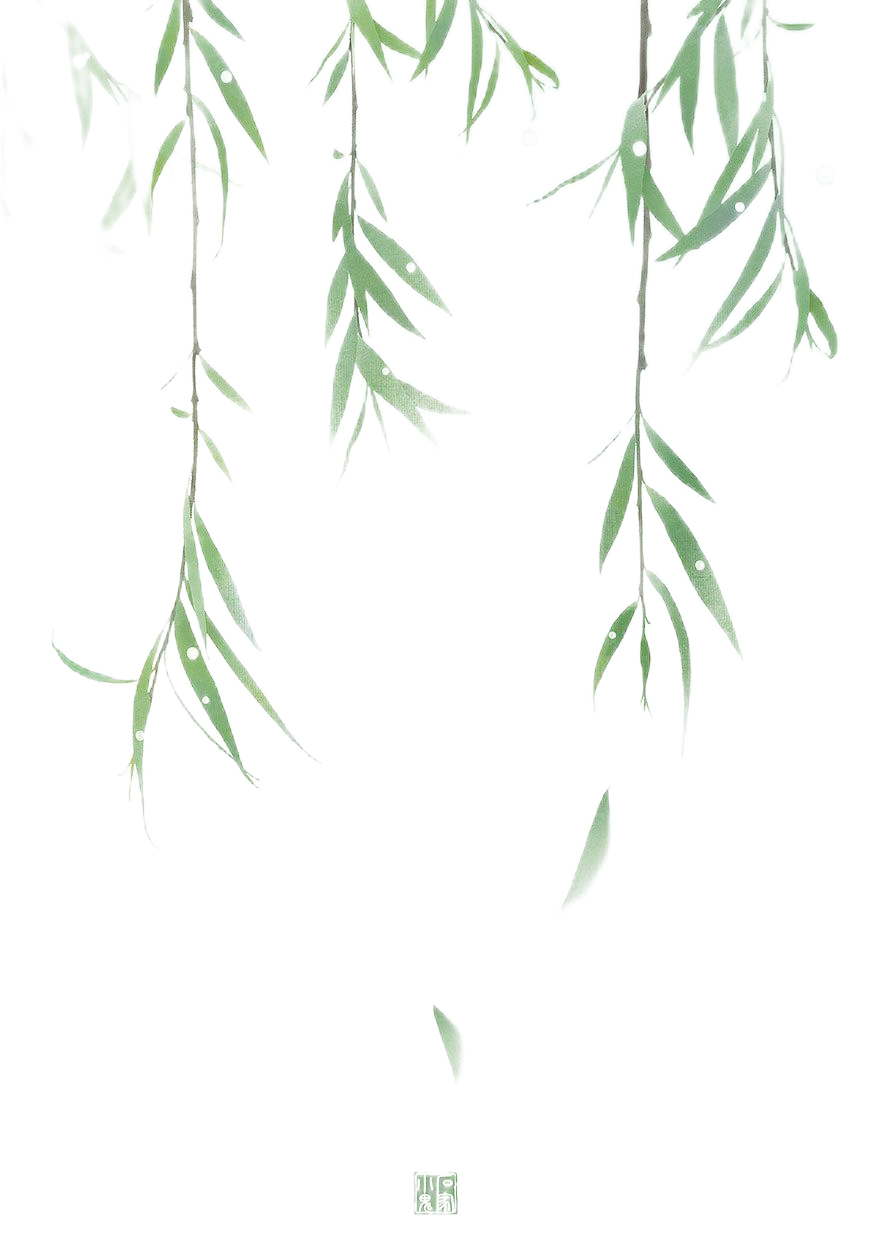 苏派高中语文
02
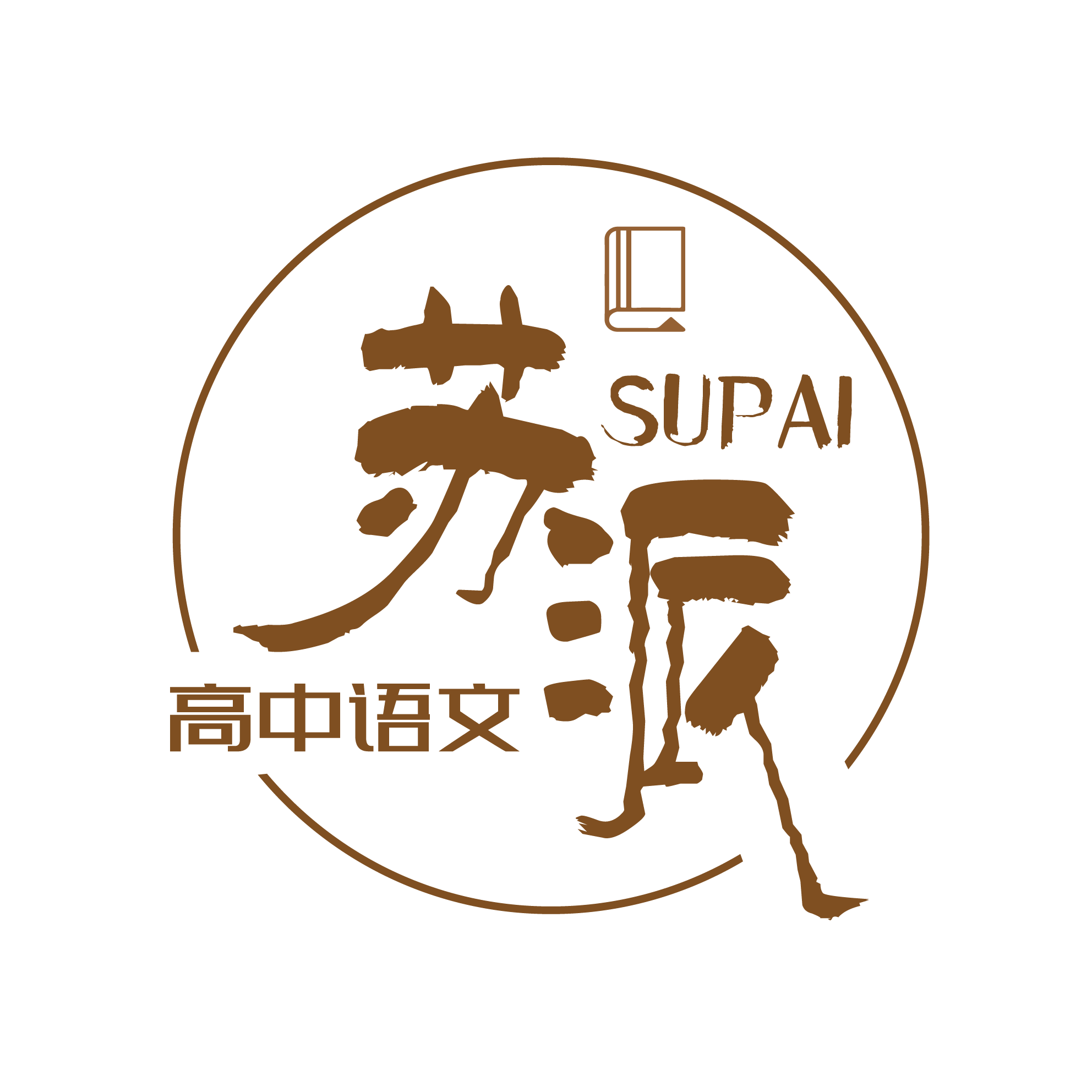 文言文阅读
(本题共5小题，22分)
文言文阅读
文 本
注 释
材料一： 
   昔者常怪李斯事荀卿，既而焚灭其书，大变古先圣王之法，于其师之道，不啻若寇仇。荀卿者，喜为异说而不让，敢为高论而不顾者也。子思、孟轲，世之所谓贤人君子也。荀卿独曰：“乱天下者，子思、孟轲也。（判断句）”天下之人，如此其众也； 仁人义士，如此其多也。荀卿独曰：“人性恶。桀、纣，性也。尧、舜，伪也。”由是观之，意其为人必也刚愎不逊，而自许太过。彼李斯者，又特甚者耳。
怪：动词，感到奇怪。《促织》：“怪石乱卧”，形容词，奇怪的。
事：师从。既而：不久。
不啻：无异于；如同。《促织》：“举家庆贺，虽连城拱璧不啻也。”不如，比不上。
顾：顾虑；考虑。《鸿门宴》：“大行不顾细谨”。
让：谦让。《苏武传》：“如惠语以让单于”， 责备。
意：料想。《促织》：“岂意其至此哉? ”
自许：自夸;赞扬自己。甚：严重。
译 文
过去常对李斯师从于荀卿，后来又焚烧了老师荀卿的著作感到奇怪，他完全改变了古代先圣先王的法度，对他的老师的理论主张，真可以说就像当强盗、仇敌来看待。荀卿这个人，喜欢标新立异而毫不谦让，敢发高论而不顾一切。子思、孟子，世人都称他们是贤人君子。只有荀卿认为:“搞乱天下的人，就是子思、孟子。”天下的人，如此众多；天下的仁人义士，也如此众多。只有荀卿说:“人性本恶。夏桨、殷封王所做的一切，表现的就是人的本性。而尧、舜所做的一切，就是一种伪装。”从这方面来看，料想他的为人必定刚俊自用，不知谦逊，赞扬自己太过分。那位弟子李斯，在这方面又特别严重。
文言文阅读
事
1. 今也制民之产，仰不足以事父母，俯不足以畜妻子。 （《齐桓晋文之事》）
2. 《论语》：“回虽不敏，请事斯语矣。”
3. 多事之秋
4. 盛衰之理，虽曰天命，岂非人事哉！ （《五代史伶官传序》）
5. 尝从人事，皆口腹自役。 （《归去来兮辞并序》）
1.侍奉。
2.做、为。
3.变故。
4.人事，人的作为。
5.人事，做官。
文言文阅读
文 本
注 释
今夫小人之为不善，犹必有所顾忌，是以夏、商之亡，桀、纣之残暴，而先王之法度、礼乐、刑政，犹未至于绝灭而不可考者，是桀、纣犹有所存而不敢尽废也。彼李斯者，独能奋而不顾，焚烧夫子之六经，烹灭三代之诸侯，破坏周公之井田，此亦必有所恃者矣。彼见其师历诋天下之贤人以自是其愚以为古先圣王皆无足法者不知荀卿特以快一时之论，而荀卿亦不知其祸之至于此也。其父杀人报仇，其子必且行劫。荀卿明王道，述礼乐，而李斯以其学乱天下，其高谈异论有以激之也。
是以：所以。《屈原列传》：“是以见放”。
考： 查考 。
奋： 骄矜傲慢。《过秦论》：“奋六世之余烈”， 振奋。
恃：依仗。
诋：诋骂。
法：学习，效法。
快：动词，顺遂、舒服。如：大快人心。
祸： 灾难 。
明： 阐明 。激： 激发 。 《兰亭集序》：“又有清流激湍”，激荡的。
译 文
现在看来，品行不好的人做一些坏事，都还是有所顾忌的，所以夏、商两朝虽然灭亡，桀、纣两君虽然残暴，但上古贤明君主的法度、礼乐、刑政，还不至于达到灭绝而不可查考的地步，这说明桀、纣还是有所保存而不敢全部废弃。而那个李斯，只有他骄矜傲慢，不顾一切，焚烧了孔子的六经，诛杀了夏、商、周三代诸侯的后代，破坏了周公的井田制，这种胆大妄为的做法必定是有所依仗的。李斯见他的老师（荀卿）骂尽天下的贤人，就更认准了自己那种愚蠢的念头，认为古代先圣先王的那一套都不值得学习效法。李斯不知道那是荀卿图一时痛快所发表的言论，而荀卿自己也不知道他的话会导致如此惨烈的灾难。如果做父亲的杀人报仇，他的儿子必定会行凶打劫。荀卿阐明了王道，阐述了礼乐文明，而李斯却利用他的学说搞乱了天下，可见荀抑的高谈怪论对李斯还是起了激发作用的。
文言文阅读
顾
1.顾视不可置者
2.还顾望旧乡。
3.三顾茅庐。
4.《鸿门宴》：“大行不顾细谨”。
5.足反居上,首顾居下。
6.人之立志，顾不如蜀鄙之僧哉?
1.环视。
2.回头。
3.拜访。
4.顾虑;考虑；（理会）。
5.反而。
6.难道。
文言文阅读
文 本
注 释
材料二：
   苏子瞻谓李斯以荀卿之学乱天下，是不然。秦之乱天下之法，无待于李斯。斯亦未尝以其学事秦。当秦之中叶，孝公即位，得商鞅任之。始皇之时，一用商鞅成法而已。虽李斯助之，言其便利，益成秦乱，然使李斯不言其便，始皇固自为之而不厌。何也？
谓： 认为。《屈原列传 》：“而所谓贤者不贤也”，认为。
是： 这。《论语》：“不知为不知,是知也。”
然： 正确。事： 侍奉。一： 完全。
成： 已有的。
然：但是。《史记》：“沛公然其计，从之。”赞同。 “不以为然”，对、正确。
使：假设。《六国论》：“向使三国各爱其地,齐人勿附于秦”。
固： 本来。
厌： 满足。《短歌行》“山不厌高”。
译 文
苏轼认为李斯用荀子的学说扰乱天下，这是不正确的。秦扰乱天下的方法，不需要等到李斯。李斯也不曾用他的学说侍奉秦国。在秦国中期，秦孝公即位，得到商鞍而任用他。始皇的时候，完全采用商鞍已有的法令罢了。虽然李斯协助他，说明使用已有法令的便利，更加促成了秦朝的混乱，但是假使李斯不说已有法令的便利，秦始皇本来就会自己去做而不满足。为什么呢？
文言文阅读
固
1.秦孝公据殽函之固。《过秦论》
2. 根不固而求木之长，德不厚而思国之安，臣虽下愚，知其不可。《谏太宗十思疏》
3. 独夫之心，日益骄固。《阿房宫赋》
4. 少年固强之。《促织》
5. 余固笑而不信也。《石钟山记》
6.沛公默然，曰:“固不如也。且为之奈何?”《项羽本纪》
1.坚固。
2.安定，稳固 。
3.固执，专一 。
4.执意;坚决地 。
5.仍然。
6.本来，确实。
文言文阅读
文 本
注 释
秦之甘于刻薄而便于严法久矣，其后世所习以为善者也。斯逆探始皇、二世之心，非是不足以中侈君张吾之宠[注]。是以尽舍其师荀卿之学，而为商鞅之学；扫去三代先王仁政，而一切取自恣肆以为治，焚《诗》《书》，禁学士，灭三代法而尚督责，斯非行其学也，趋时而已。设所遭值非始皇、二世，斯之术将不出于此，非为仁也，亦以趋时而已。
善： 好。
逆探：‌ 试探，猜度。逆，猜测。
中： zhònq，投合。张： 扩大、增强。
尽： 完全。
恣肆： 恣意、任意。恣意妄为。
治： 统治。
督责：督察检查并责之以法。
设： 假设。《烛之武退秦师》：“朝济而夕设版焉”，修筑。
值：遭逢、遇到。《游园不值》
不出于此： 不会如此。
译 文
秦朝满足于刻薄寡恩并觉得严峻的刑法带来方便已经很久了，这之后世代便习以为常，不知其弊了。李斯猜测试探秦始皇和秦二世的心，除了这不足以投合残暴放纵的君主而扩大国君对自己的宠爱。因此他完全舍弃了自己老师荀子的学说，而实施了商鞍的学说；扫除去掉夏、商、周三个朝代先王的仁政，而所有一切都取自恣意妄为来实施统治，焚烧《诗经》《尚书》，坑杀有学问的人，毁灭三代的仁政之治而崇尚督察之法来责罚众人，李斯不是实行他的学说啊，不过趋于现实的主子罢了。假若他经历的正好遇到不是秦始皇和秦二世，李斯的治国之法将不会从商鞍之法中出来，这不是因为他要做仁爱之事，也是因为他趋于现实的主子罢了。
文言文阅读
治
1. 治天下可运之掌上。《人皆有不忍人之心》
2.君臣父子皆能孝慈，若此则天下治。《兼爱》
3.单于使卫律治其事。	《苏武传》
4. 不法先王，不是礼义，而好治怪说。 《史记》
1.治理。
2.太平。
3.审理。
4.研究。
文言文阅读
文 本
注 释
善：做善事。
儒效：儒学治世的功效。
治世：太平社会。
要：关键。
谓：认为。
探：探察。
隐：隐情。
委曲：委屈顺从。
且夫人有为善而受教于人者矣，未闻为恶而必受教于人者也。荀卿述先王而颂言儒效，虽间有得失，而大体得治世之要。而苏氏以李斯之害天下罪及于卿，不亦远乎？行其学而害秦者，商鞅也；舍其学而害秦者，李斯也。吾谓人臣善探其君之隐，一以委曲变化从世好者，其为人尤可畏哉！ 尤可畏哉！
译 文
况且人做善事从别人那里学来的，没听说过做坏事也一定要从别人那里学来的。荀子称颂先王并且赞扬儒学治世的功效，虽然其中有所偏失，但大体上还是找到了太平社会的关键。但苏轼认为李斯为害天下、罪行推及荀卿，不也是差得太远了吗？实行他的学说而为害秦朝的，是商鞍；舍弃他的学说而为害秦朝的，是李斯。我认为做臣子的善于探察他的国君的隐情，一味地采取委屈顺从变化的手段来求得世俗喜好的人，这些人的为人尤其可怕啊!尤其可怕啊!
文言文阅读
被动句
一、句意被动，无标志。例：戍卒叫，函谷举。
二、有标志的被动句大体上有以下几种形式：
1.用介词“于”表示被动。“于”起介绍引进动作行为的主动者作用。
例：故内惑于郑袖，外欺于张仪。
2.在介词“于”或动词前加“受”，形成“受……于……”结构，表被动。
例：吾不能举全吴之地，十万之众，受制于人。
3．“见””“于”或“见……于……”结构，表被动。
例：①信而见疑，忠而被谤。②吾长见笑于大方之家。
4.“为”字句或“为……所……”结构，表被动。
例：①身客死于秦，为天下笑。
5.用“被”表示被动，构成“被+动词”的形式。
例：①舞榭歌台，风流总被雨打风吹去。
文言文阅读
文 本 解 读
材料二：
   《李斯论》是清代文学家姚鼐创作的一篇翻案散文。苏轼认为李斯以荀卿之学事秦，行暴政，故天下乱。作者反驳苏轼观点。作者认为，李斯事秦从未实行荀卿之学，其主要问题在于趋时，即投侈君之所好而邀恩宠，以保持自己的权势地位。作者由论李斯事秦进而论为仕的经验教训，强调为臣者对于国君的“悖谬无义”之政，不应为自身的地位、富贵而阿附甚至助长。作者最后作出结论“人臣善探其君之隐，一以委曲变化从世好者，其为人尤可畏哉！”
    文章论析为臣之道，批判了李斯的趋时行为，认为臣子不应为自身利益阿附甚至助长君主的悖谬无义之政，否则不仅会亡国，还会害己。同时借古讽今，影射当时社会中类似的不良现象，表达了对正确为臣之道和良好政治风气的期望。此文主旨鲜明，立论新颖，论证严密，逐层深入，是一篇有物有序能发人深省的文章。
材料一：
   《荀卿论》是北宋文学家苏轼谈论战国末期著名思想家荀子的一篇议论文。节选部分主要是论述了荀卿的学说及为人。认为荀子喜欢标新立异，认为其刚愎自用、自许太过。并且由此还影响了荀子的弟子李斯，让李斯以为古先圣王皆不足法，李斯便毫无顾忌地破坏旧制，而荀卿自己也没料到其言论会带来如此严重的后果。
    文章通过对荀子的学说和行为进行分析批判，表达了苏轼对学术传承中可能出现的偏差以及不良后果的担忧，强调了学说的正确传承与发展的重要性，同时也反映出苏轼自身对于正统儒家思想的维护和对离经叛道观点的警惕。
文言文阅读
选择题
试题分析
【考查目标】  
   本题考查学生理解文言断句能力。
10. 材料一中画波浪线的部分有三处需要断句，请用铅笔将答题卡上相应位置的答案标号涂黑，每涂对一处给1分，涂黑超过三处不给分。（3分）

彼见其师历诋A天下之贤人B以自是C其愚D以为古先圣王E皆无足法者F不知G荀卿H特以快一时之论

【答案】B D F
【解题思路】
  句意：李斯见他的老师（荀卿）骂尽天下的贤人，就更认准了自己那种愚蠢的念头，认为古代先圣先王的那一套都不值得学习效法。李斯不知道那是荀卿图一时痛快所发表的言论
   看结构：主谓结构，动宾结构。
首先整个句子的主语是“彼”（李斯）；其次，后面几个句子则承前省略的主语；接着，根据语法和语义判断，“以为” 作为动词，其前面应该断开，而“知” 有否定副词“不” 修饰，“不”前面要断，最后，根据语法可知“诋”为动词，其后应该接宾语，那么就得在B处断。
文言文阅读
选择题
试题分析
11.下列对材料中加点的词语及相关内容的解说，不正确的一项是（3分）  
    B
A. 怪，认为......奇怪，意动用法，与《屈原列传》中“又怪屈原以彼其材”的“怪”用法相同。
B. 让，谦让，与《子路、曾皙、冉有、公西华侍坐》中“为国以礼，其言不让”的“让”意思不同。
C. 之，用在主语和谓语中间，与《师说》中“句读之不知，惑之不解”的“之”用法不同。
D. 值，遭逢、遇到，与《出师表》中“后值倾覆，受任于败军之际”的“值”意思相同。
【考查目标】  
   本题考查学生理解文言实词和虚词在文中的意义和用法的能力。
【解题思路】
  【答案】
A“又怪屈原以彼其材”意为又诧异屈原凭着自己的才能。
B“为国以礼，其言不让”意为治国要用礼,可是他(子路)的话毫不谦让。两句的让字意思其实相同。
C“句读之不知，惑之不解”意为不知句子停顿,有疑惑解决不了；两个的“之”，都是助词，宾语前置的标志。
 D“后值倾覆，受任于败军之际”意为后来遭遇失败,我在军事失利之际接受任命。
文言文阅读
选择题
试题分析
12.下列对材料有关内容的概述，不正确的一项是 （3分） A
A. 李斯虽然师从荀卿，却视其如仇敌，所以事秦后不久便焚烧了儒家经典，完全改变了古代先贤先王的法令制度。
B. 苏轼认为夏商的桀纣两君虽然残暴，但对于上古贤明君主的法度、礼乐、刑政等还是有所保存而不敢全部废弃。
C. 苏轼通过对荀子的考查，认为荀卿图一时痛快而发高论对李斯有激发作用，故将李斯施政弊端归咎于师承影响。
D. 关于李斯乱天下的行为是否与荀子有关，苏姚二人持有不同观点，但关于李斯事秦后废仁政之举的过失，二人都不否认。
【考查目标】  
   本题考查学生分析概括文言文主要内容的能力。
【解题思路】
  “李斯虽然师从荀卿，却视其如仇敌，所以事秦后不久便焚烧了儒家经典，”错。
原文：昔者常怪李斯事荀卿，既而焚灭其书，大变古先圣王之法，于其师之道，不啻若寇仇。
翻译：过去常对李斯师从于荀卿，后来又焚烧了老师荀卿的著作感到奇怪，他完全改变了古代先圣先王的法度，对他的老师的理论主张，真可以说就像当强盗、仇敌来看待。
   根据原文可知，视师如仇敌，和焚烧儒家经典，无前后因果关系，另外，原文也只是说“对他的老师的理论主张”也是对其师，对象也不对。
文言文阅读
主观题
试题分析
【考查目标】  
  本题考查考生对文言文的理解和翻译的能力。
13.把材料中画横线的句子翻译成现代汉语。（8分）
（1） 由是观之，意其为人必也刚愎不逊，而自许太过。 （4分）

（2） 吾谓人臣善探其君之隐，一以委曲变化从世好者，其为人尤可畏哉！
（4分）
(1)从这方面来看，料想他的为人必定刚惶自用，不知谦逊，赞扬自己太过分。
(4分。“由是观之”“意”“自许”各1分，句意1分）
“由是观之”意为从这方面来看；
“意”料想；
“自许”自夸。
(2)我认为做臣子的善于探察他的国君的隐情，一味地采取委屈顺从变化的手段来求得世俗喜好的人，这些人的为人尤其可怕啊!
(4分。“探”“委曲”“其”各1分，句意1分）
“探”意为探察；
“委曲”意为委屈顺从；
“其”意为这些人。
文言文阅读
主观题
试题分析
【考查目标】  
   本题考查学生理解、分析、概括、综合文言文的能力和批判性思维能力。
14.姚鼐不同意苏轼“李斯以荀卿之学乱天下”这一观点的理由有哪些？ 请简要概括。（5分）
答案：
①秦的变法源于商鞍，李斯在秦国所为是继商鞍法家之学而已；
②李斯所为更多的是“趋时附势”，扩大国君对他的宠爱，谈不上实践某个学说；
③李斯舍弃了荀子“述先王而颂言儒效”之学。
（答出一点1分，两点3分，三点5分）
【解题思路】
   
①分析秦国发展，李斯在秦国所为是继商鞍法家之学而已（李斯助之）。
②分析李斯行为，他是“尽舍其师荀卿之学”，无所谓用了荀卿之学。
③文本反复强调“斯非行其学也，趋时而已。”他的所为更多的是“趋时附势”，扩大国君对他的宠爱，谈不上实践某个学说。
02
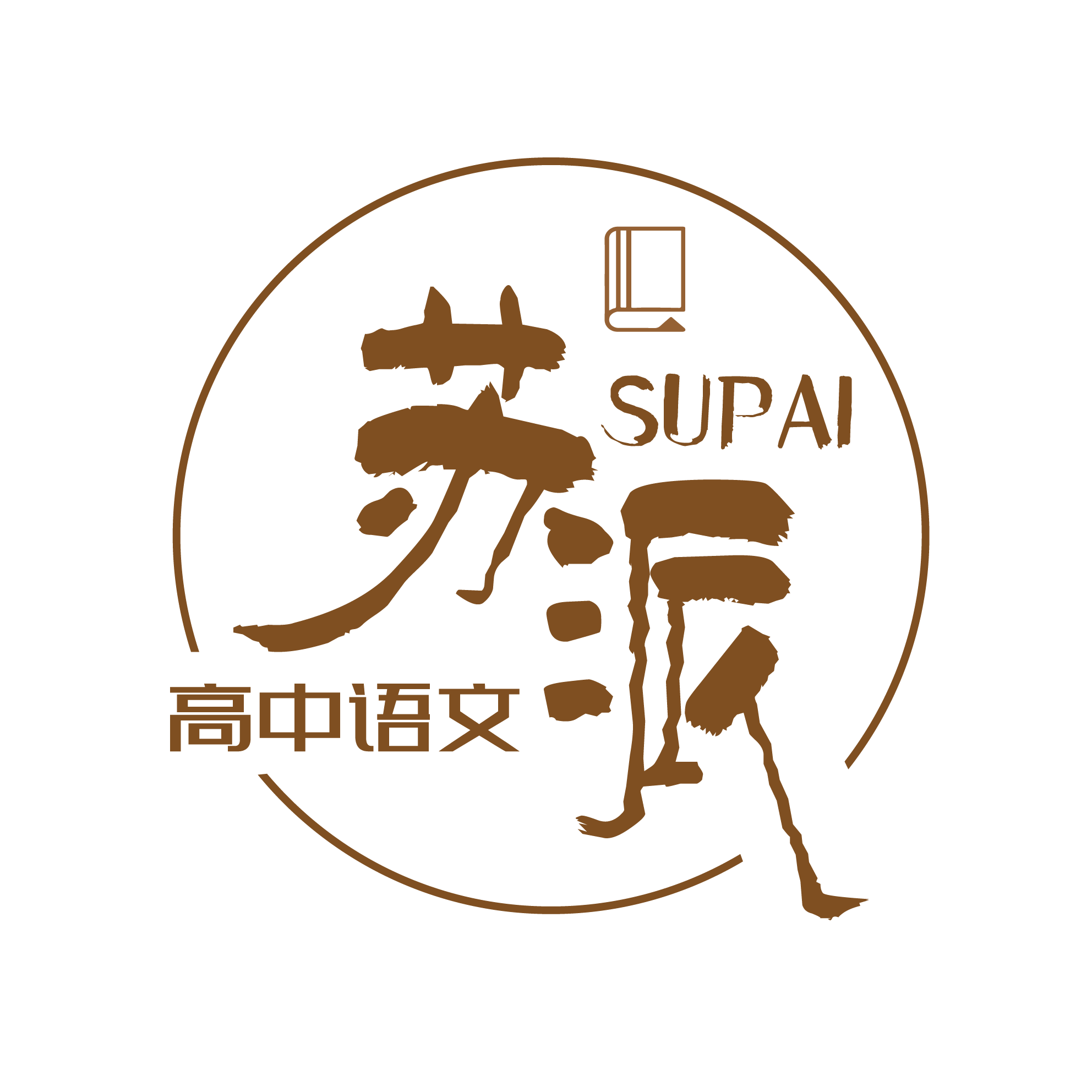 古代诗歌阅读
(本题共2小题，9分)
【试题分析】
《满江红·夜雨凉甚忽动从戎之兴》是南宋词人刘克庄的词作。上片写过去，正面着笔，风格豪迈雄健；下片写今日，纯用反笔，风格掩抑沉郁。全词运用对比手法，极富感染力。
刘克庄是辛派词人，这首词的风格与辛词酷似。在慷慨淋漓、纵横恣肆中时露悲凉深沉之哀叹。诗人把立志收复中原的气节与功名作为词的主旋律，表现了英雄失志而不甘寂寞的思想。词在表现手法上的一个重要特点是运用曲笔，使词的意蕴更加深沉含蓄。
人物介绍
15. 下列对这首词的理解和赏析，不正确的一项是 (3分)
A. 开篇词人回忆从军经历，写出了书生从戎时壮志满怀、才华横溢的得意情态。
B.“铁马”两句化用陆游《书愤》中诗句，再现了当年奔赴战场从军杀敌的场景。
C. 上阕李广与下阕烛之武两处用典对比鲜明，写得既壮怀激烈又哀婉悲愤。
D. 本词与辛词风格相近，报国之志与豪放之风相辅相成，表达了词人壮怀难伸的愤慨。
16. 词人“生怕客谈榆塞事”，与题中“忽动从戎之兴”是否矛盾?请结合全词简要分析。(6分)
命题设计
古代诗歌阅读
文 本
注 释
⑴金甲雕戈：金饰的铠甲；刻镂过的戈。形容武装的壮丽。
⑵辕门：军门，指李珏帅府。
⑶磨盾鼻：盾鼻是盾的纽。齐梁之际荀济入此，说当在盾鼻上磨墨作檄讨伐梁武帝萧衍。后以“磨盾鼻”喻军中作檄。
⑷龙蛇：原指草书飞动圆转的笔势和飞动的草书，后泛指书法、文字。
⑸楼船：战舰。
⑹“有谁怜”三句：“猿臂故将军”指李广。《史记·李将军列传》：“广为人长猿臂，其善射亦天性也。”广曾为骁骑将军，因事降为庶人，因称“故将军”。古代杀敌以首级的数目计功，故称功级。平生与匈奴大小七十余战而不得封侯。
满江红·夜雨凉甚，忽动从戎之兴[注]   
刘克庄
金甲雕戈，记当日、辕门初立。磨盾鼻、一挥千纸，龙蛇犹湿。铁马晓嘶营壁冷，楼船夜渡风涛急。有谁怜、猿臂故将军，无功级。
平戎策，从军什，零落尽，慵收拾。把茶经香传，时时温习。生怕客谈榆塞事，且教儿诵花间集。叹臣之壮也不如人，今何及。

[注] 此词作于绍定六年，在与金通好九年之后，趁蒙古灭金之际，宋出师北上谋复河南。
译 文
想当初，在帅府，穿金甲持雕戈；军中作檄，挥笔写完千纸，笔墨都还未干。天刚黎明，寒气侵人，披着铁甲的战马已嘶鸣起来，奔赴战场；黑夜里，狂风呼啸，怒涛奔腾，高大战船正在抢渡。当年李广建功无数终降为庶人，有谁对这种不平之事表示同情呢？
古代诗歌阅读
文 本
注 释
满江红·夜雨凉甚，忽动从戎之兴[注]   
刘克庄
金甲雕戈，记当日、辕门初立。磨盾鼻、一挥千纸，龙蛇犹湿。铁马晓嘶营壁冷，楼船夜渡风涛急。有谁怜、猿臂故将军，无功级。
平戎策，从军什，零落尽，慵收拾。把茶经香传，时时温习。生怕客谈榆塞事，且教儿诵花间集。叹臣之壮也不如人，今何及。

[注] 此词作于绍定六年，在与金通好九年之后，趁蒙古灭金之际，宋出师北上谋复河南。
⑺平戎策：指平定平定外族的策略。这里指作者屡有奏疏陈述抗敌恢复方略。
⑻从军什：是指记灵军中生活的诗篇。
⑼慵（yōng）：懒惰，懒散
⑽茶经：这里指记茶叶的品种及烹茶方法的书籍。
⑾香传：即香谱，记香的品种，烧香的方法，器具等。
⑿榆塞：《汉书·韩安国传》：“后蒙恬为秦侵胡，辟数千里，以河为竟。累石为城，树榆为塞， 匈奴不敢饮马于河 。”后因以“榆塞”泛称边关、边塞。
⒀花间集：是五代十国时期编纂的一部词集，也是中国文学史上的第一部文人词选集。
译 文
想当初，在帅府，穿金甲持雕戈；军中作檄，挥笔写完千纸，笔墨都还未干。天刚黎明，寒气侵人，披着铁甲的战马已嘶鸣起来，奔赴战场；黑夜里，狂风呼啸，怒涛奔腾，高大战船正在抢渡。当年李广建功无数终降为庶人，有谁对这种不平之事表示同情呢？
古代诗歌阅读
文 本
鉴 赏
词的上片从回忆往日的军营生活写起。“金甲雕戈，记当日、辕门初立。”“记当日”点明这里所写的是对往事的回忆。诗人回忆开始担任军门工作时的威武的景象。“磨盾鼻”三句写出了诗人当年才华横溢，极为得意的精神状态。“铁马晓嘶营壁冷，楼船夜渡风涛急。”这两句中“晓嘶”，“夜渡”，一写白天，一写夜间。表现强敌压境，战斗紧迫的程度。“铁马”这两句表现一种壮阔的战斗场面和肃杀的战斗气氛。“有谁怜”三句借用“李广难封”的典故说明自己虽曾踌躇满志，而终于无功而归，怨愤之情，溢于言表。
   下片抒写的是诗人愤郁塞胸时发出的悲凉深沉的哀叹。诗人此时废退之身，无路请缨，只能正话反说，倾诉内心的隐痛和愤慨了。对一个爱国诗人而又是战士的人来说，平戎策，从军什，是战斗生活的记灵，是珍贵的文献，可现在却都已零落殆尽而懒于收拾。“把茶经香传，时时温习。”即诗人只能靠焚香煮茗来打发时光了。“生怕客谈榆塞事，且教儿诵《花间集》”，这两句表面上是说诗人已作终老之想，无意复问边事，而用描写美女与爱情的《花间集》来教导儿女。现在不但诗人自己不谈“平戎”，而且唯恐客人谈及。这里着意写诗人过去遭遇留下的伤痛，是抱负难展的愤激之辞！“叹臣之壮也不如人，今何及”。表面上怨叹流年，实际上是感叹壮志未酬，不能一展抱负，用的是曲笔。
满江红·夜雨凉甚，忽动从戎之兴[注]   
刘克庄
金甲雕戈，记当日、辕门初立。磨盾鼻、一挥千纸，龙蛇犹湿。铁马晓嘶营壁冷，楼船夜渡风涛急。有谁怜、猿臂故将军，无功级。
平戎策，从军什，零落尽，慵收拾。把茶经香传，时时温习。生怕客谈榆塞事，且教儿诵花间集。叹臣之壮也不如人，今何及。

[注] 此词作于绍定六年，在与金通好九年之后，趁蒙古灭金之际，宋出师北上谋复河南。
古代诗歌阅读
选择题
试题分析
15. 下列对这首词的理解和赏析，不正确的一项是 (3分)
A. 开篇词人回忆从军经历，写出了书生从戎时壮志满怀、才华横溢的得意情态。
B.“铁马”两句化用陆游《书愤》中诗句，再现了当年奔赴战场从军杀敌的场景。
C. 上阕李广与下阕烛之武两处用典对比鲜明，写得既壮怀激烈又哀婉悲愤。
D. 本词与辛词风格相近，报国之志与豪放之风相辅相成，表达了词人壮怀难伸的愤慨。
【考查目标】  
  本题考查学生分析理解诗歌内容的能力
【解题思路】
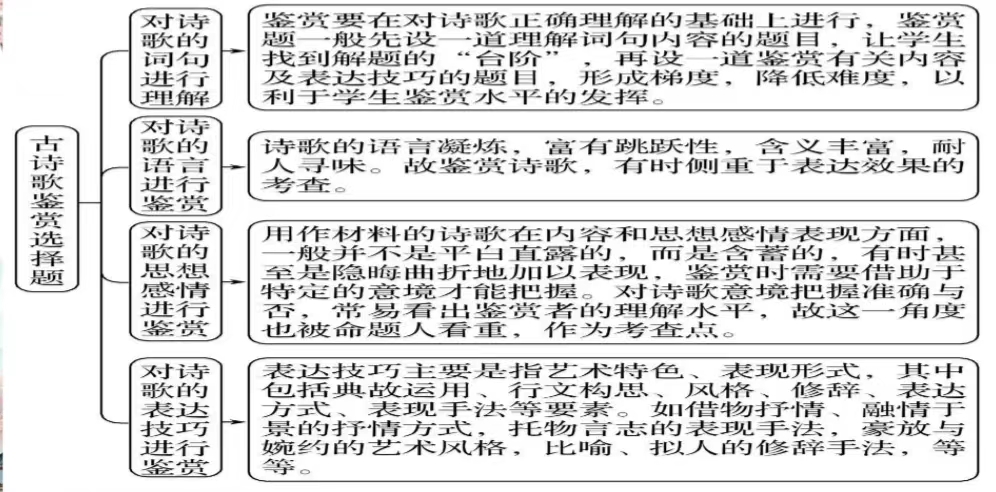 古代诗歌阅读
选择题
试题分析
15. 下列对这首词的理解和赏析，不正确的一项是 (3分)
A. 开篇词人回忆从军经历，写出了书生从戎时壮志满怀、才华横溢的得意情态。
B.“铁马”两句化用陆游《书愤》中诗句，再现了当年奔赴战场从军杀敌的场景。
C. 上阕李广与下阕烛之武两处用典对比鲜明，写得既壮怀激烈又哀婉悲愤。
D. 本词与辛词风格相近，报国之志与豪放之风相辅相成，表达了词人壮怀难伸的愤慨。
【参考答案】
             C 
 解析：
    李广被描绘为建功无数却最终降为庶人的悲剧人物。“有谁怜”三句借用“李广难封”的典故说明自己虽曾踌躇满志，而终于无功而归，怨愤之情，溢于言表。
  《左传》僖公三十年载：烛之武对郑文公说：“臣之壮也，犹不如人；今老矣，无能为也已。”烛之武象征着抗敌方略被忽视的现实。这里意为虽有“从戎之兴”，无奈力不从心，实际上是感叹壮志未酬，不能一展抱负。
   两处用典都表达了作者对历史不公的反思以及对当前境况的沉郁情感。所以“对比鲜明”错误。
古代诗歌阅读
文 本
主观题
满江红·夜雨凉甚，忽动从戎之兴[注]   
刘克庄
金甲雕戈，记当日、辕门初立。磨盾鼻、一挥千纸，龙蛇犹湿。铁马晓嘶营壁冷，楼船夜渡风涛急。有谁怜、猿臂故将军，无功级。
平戎策，从军什，零落尽，慵收拾。把茶经香传，时时温习。生怕客谈榆塞事，且教儿诵花间集。叹臣之壮也不如人，今何及。

[注] 此词作于绍定六年，在与金通好九年之后，趁蒙古灭金之际，宋出师北上谋复河南。
16. 词人“生怕客谈榆塞事”，与题中“忽动从戎之兴”是否矛盾?请结合全词简要分析。(6分)
试题分析
【考查目标】  本题考查学生评价作者情感、观点态度的能力。
【解题思路】
1.知识点：
曲笔“是一种写作手法，它通过间接、暗示或隐晦的方式来表达作者的思想感情，而不是直接陈述或描绘。曲笔又叫“‌绕笔”，通过委婉的语言使读者通过思索来了解作者本来意旨的写作手法。
2.分析：
“生怕客谈榆塞事”，这句是说诗人自己不谈“平戎”，而且唯恐客人谈及。这里运用曲笔，是正话反说，作者对内心的隐痛和愤慨的倾诉表现了英雄失志而不甘寂寞的思想。
 从注释“趁蒙古灭金之际，宋出师北上谋复河南”中看到宋金战事再起，而词下阙“平戎策，从军什，零落尽，慵收拾”和注释中“与金通好九年”看出宋金无战事，所以两者时间、战事不同。
古代诗歌阅读
文 本
主观题
满江红·夜雨凉甚，忽动从戎之兴[注]   
刘克庄
金甲雕戈，记当日、辕门初立。磨盾鼻、一挥千纸，龙蛇犹湿。铁马晓嘶营壁冷，楼船夜渡风涛急。有谁怜、猿臂故将军，无功级。
平戎策，从军什，零落尽，慵收拾。把茶经香传，时时温习。生怕客谈榆塞事，且教儿诵花间集。叹臣之壮也不如人，今何及。

[注] 此词作于绍定六年，在与金通好九年之后，趁蒙古灭金之际，宋出师北上谋复河南。
16. 词人“生怕客谈榆塞事”，与题中“忽动从戎之兴”是否矛盾?请结合全词简要分析。(6分)
试题分析
【参考答案】 
不矛盾。①“生怕客谈榆塞事”是正话反说(曲笔),词人久遭废退，无路请缨，且年事已高，故作违心之语，但内心仍未消壮志；
②两种状态有时间差，“生怕客谈榆塞事”是在宋金无战事之际，故无意复问边事；写此词时，宋金战事再起，引发词人 “从戎之兴”。(每点3分)
【试题亮点】
从设问来看，本题以理解诗中词句为微情境，考查对诗歌思想内容的理解和评价能力。学生要做答这个题的前提条件是读懂诗词，在理解诗句的基础上运用提取关键信息的能力、知识关联的能力，深化学生对古代诗歌抒情手法的认知。
古代诗歌阅读
试题链接
试题分析
雨后为山亭独卧
叶梦得
过雨虚檐气稍清，
卧闻刁斗起连营
几看薄月当轩过，
惊见阴虫绕砌鸣。
汹汹南江浮静夜，
寥寥北斗挂高城。
白头心事今如许，
惭愧儿童话请缨。
【2024年高考新课标Ⅱ卷】16．如何理解诗人的“白头心事”？请结合诗歌内容简要分析。（6分）
【解题思路】
对“白头心事”的理解需从其所在的尾联入手，然后结合全诗进行思考。尾联中“今如许”是感慨自己心中愁闷之多，为之白头，暗含年华已逝、功业未成的感伤。“惭愧儿童话请缨”用终军请缨的典故将自己与“儿童”对比，“惭愧”既是自己的感受，也表达了对南宋朝廷苟且偷安、不思收复国土的不满，可见诗人对国家命运充满担忧。另外，首联写诗人独卧为山亭，似乎听到连营中的刁斗声，体现了诗人虽身处静谧的为山亭，但内心仍不平静，时刻关注着时局，表达了他渴望像年轻时一样为国征战效力的志向。
【参考答案】
①“白头心事”即诗人念念不忘，但多年来一直未能实现的抗击外敌、收复失地的志愿；②“卧闻刁斗起连营”，军事意象的出现表明诗人时时牵挂对敌战事；③“惭愧儿童话请缨”写诗人感慨自己虽壮心不已，却已无法像年轻人一样请缨杀敌。
02
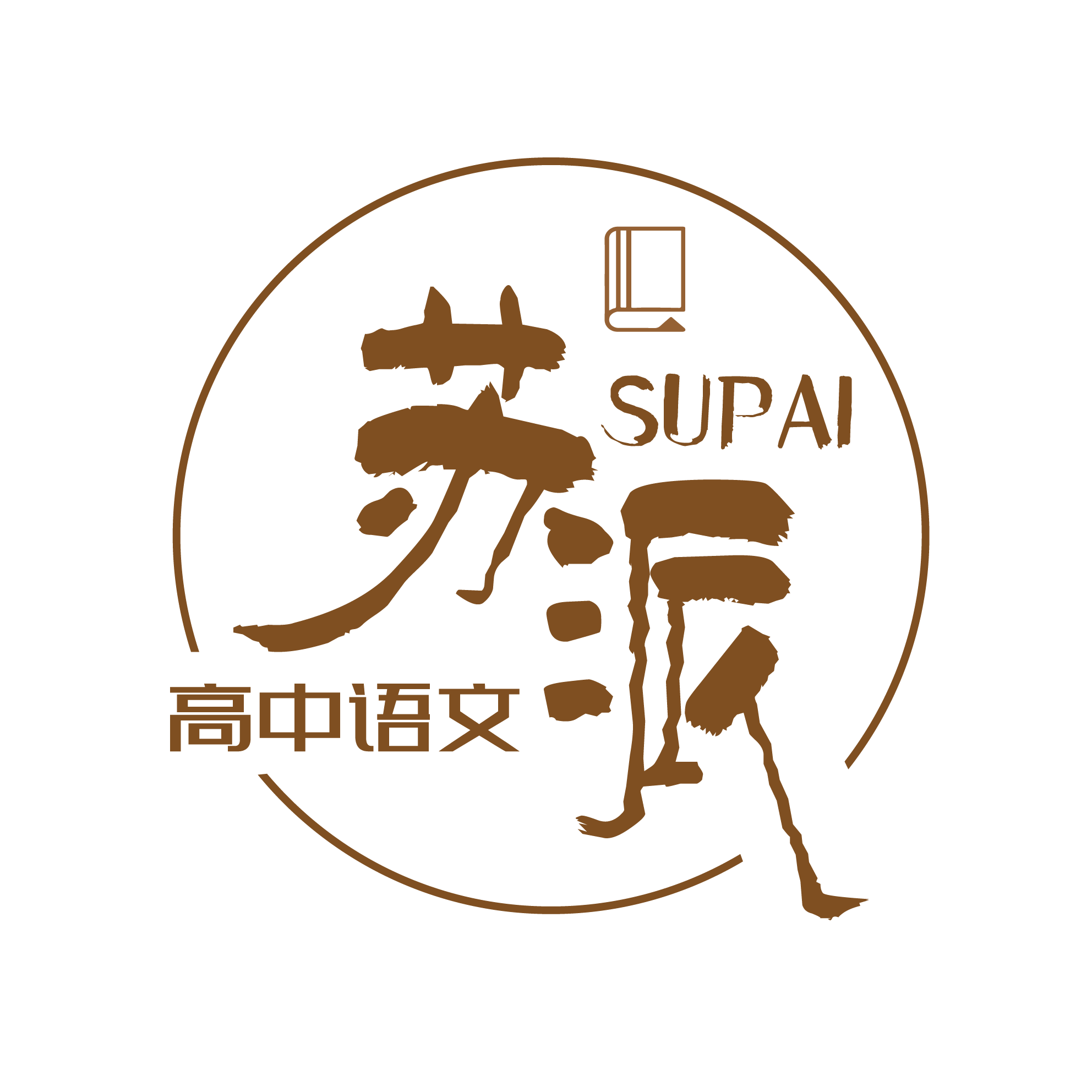 名篇名句默写
(本题共1小题，6分)
名篇名句默写
试 题
【参考答案】
17. 补写出下列句子中的空缺部分。(6分)
(1) 苏轼的《念奴娇·赤壁怀古》，上阕描写赤壁雄奇壮阔的景物，除写陡峭的山崖外，还以“        ，         ”两句从声色方面写滚滚江流。
(2) 在励志演讲中，老师鼓励学生：“正如李白《将进酒》中所说的‘        ，        ’，遭遇挫折时，我们要相信自己，相信未来。”
(3) 神话传说中的英雄形象和神奇的故事情节，都为文学作品提供了丰富的灵感来源，使得作品引人入胜，例如唐诗中的“            ，            ”。
(1)惊涛拍岸  卷起千堆雪
(2)天生我材必有用  千金散尽还复来
(3)地崩山摧壮士死 然后天梯石栈相钩连(江娥啼竹素女愁 李凭中国弹箜篌/女娲炼石补天处 石破天惊逗秋雨/吴质不眠倚桂树 露脚斜飞湿寒兔/嫦娥应悔偷灵药 碧海青天夜夜心/庄生晓梦迷蝴蝶 望帝春心托杜鹃)(每空1分)
03
语言文字运用
(本题共5小题，18分)
语言文字运用
文 本
主观题
不知道你有没有过这样的经历，言谈间本该(  A  ) 的话，再三斟酌下还是铺垫了好几句。“不知道说的有没有道理”“绝没有别的意思”“退一万步讲”等一番限定与修饰下来，交流的畅快也急转直下。
额外的限定语，事实上起到的是补充与解释的作用。“  甲  ”，往往隐含着“你说的可能有道理，但我们不妨再讨论一下”的意味；“ 乙 ”，经常作为“接下来我要开始陈述观点了”的开场白；“ 丙 ”，   丁 。这些“限定语”或许都没有什么实际上的语义指向，但一般都能起到缓和与留有余地的交流效果，就像是一种语言的润滑剂，让聊的天不至于生硬尴尬，让说的话不至于“掉在地上”。
如此( B)，图个啥? 反复纠结的社交“套话”背后，一定有难言之隐。不少人心里直犯嘀咕：一句无心之语，会不会冒犯到身边的同事、朋友和家人? 脱口而出的心里话、张口就来的口头禅，是不是暴露了自己的“粗鲁”? 所谓“说者无意，听者有心”，怕被误解，怕惹是非，怕生嫌隙，自然也就会在铺垫和说明上多此一“句”。结果就是，交流变得索然无味，理解变得无比奢侈。难怪有人总结现在聊天的套路：打破尴尬，用“哈哈哈”；表达开心，用“哈哈哈”；不知如何回复，也用“哈哈哈”。其实，是不是真的想“哈哈哈”并不重要，重要的是这样“不太会让人出错”。
言谈间限定语越来越多，①目的旨在彼此能够避免误会、获得认同。②纵观现代人的社交网络，③坚强与脆弱、独立与依赖构成了一种微妙的平衡。④这些情感与思绪的交织，⑤许多人只好在言语中采取“试探”的策略，⑥为自己提前圈定了一个语言的“紧箍儿”，⑦不求“动人”，但求“不得罪人”。
18.请在文中括号内填入恰当的成语。(2分)
试题分析
【考查目标】
本题考查考生应用成语的能力 。
【解题思路】
A不吐不快：不说出来就不痛快。
 B小心翼翼：谨慎小心，一点都不敢疏忽。‌
【参考答案】
 “不吐不快” 或者 “一吐为快” 
“小心翼翼”或者“小心谨慎”“谨小慎微”
(每处1分;如有其他答案,符合语境,言之有理亦可)
语言文字运用
文 本
选择题
不知道你有没有过这样的经历，言谈间本该(  A  ) 的话，再三斟酌下还是铺垫了好几句。“不知道说的有没有道理”“绝没有别的意思”“退一万步讲”等一番限定与修饰下来，交流的畅快也急转直下。
额外的限定语，事实上起到的是补充与解释的作用。“  甲  ”，往往隐含着“你说的可能有道理，但我们不妨再讨论一下”的意味；“ 乙 ”，经常作为“接下来我要开始陈述观点了”的开场白；“ 丙 ”，   丁 。这些“限定语”或许都没有什么实际上的语义指向，但一般都能起到缓和与留有余地的交流效果，就像是一种语言的润滑剂，让聊的天不至于生硬尴尬，让说的话不至于“掉在地上”。
如此( B)，图个啥? 反复纠结的社交“套话”背后，一定有难言之隐。不少人心里直犯嘀咕：一句无心之语，会不会冒犯到身边的同事、朋友和家人? 脱口而出的心里话、张口就来的口头禅，是不是暴露了自己的“粗鲁”? 所谓“说者无意，听者有心”，怕被误解，怕惹是非，怕生嫌隙，自然也就会在铺垫和说明上多此一“句”。结果就是，交流变得索然无味，理解变得无比奢侈。难怪有人总结现在聊天的套路：打破尴尬，用“哈哈哈”；表达开心，用“哈哈哈”；不知如何回复，也用“哈哈哈”。其实，是不是真的想“哈哈哈”并不重要，重要的是这样“不太会让人出错”。
言谈间限定语越来越多，①目的旨在彼此能够避免误会、获得认同。②纵观现代人的社交网络，③坚强与脆弱、独立与依赖构成了一种微妙的平衡。④这些情感与思绪的交织，⑤许多人只好在言语中采取“试探”的策略，⑥为自己提前圈定了一个语言的“紧箍儿”，⑦不求“动人”，但求“不得罪人”。
19. 文中多次使用引号，下列选项中引号的作用与其他三项不同的是(3分)
A. 这些“限定语”或许都没有什么实际上的语义指向，但一般都能起到缓和与留有余地的交流效果。
B. 让聊的天不至于生硬尴尬，让说的话不至于“掉在地上”。
C. 反复纠结的社交“套话”背后，一定有难言之隐。
D. 脱口而出的心里话、张口就来的口头禅，是不是暴露了自己的“粗鲁”?
试题分析
【考查目标】 
本题考查学生分析标点作用的能力。
【参考答案】B
   B项的作用是特殊含义
   其他三项的作用是强调
语言文字运用
文 本
主观题
不知道你有没有过这样的经历，言谈间本该(  A  ) 的话，再三斟酌下还是铺垫了好几句。“不知道说的有没有道理”“绝没有别的意思”“退一万步讲”等一番限定与修饰下来，交流的畅快也急转直下。
额外的限定语，事实上起到的是补充与解释的作用。“  甲  ”，往往隐含着“你说的可能有道理，但我们不妨再讨论一下”的意味；“ 乙 ”，经常作为“接下来我要开始陈述观点了”的开场白；“ 丙 ”，   丁 。这些“限定语”或许都没有什么实际上的语义指向，但一般都能起到缓和与留有余地的交流效果，就像是一种语言的润滑剂，让聊的天不至于生硬尴尬，让说的话不至于“掉在地上”。
如此( B)，图个啥? 反复纠结的社交“套话”背后，一定有难言之隐。不少人心里直犯嘀咕：一句无心之语，会不会冒犯到身边的同事、朋友和家人? 脱口而出的心里话、张口就来的口头禅，是不是暴露了自己的“粗鲁”? 所谓“说者无意，听者有心”，怕被误解，怕惹是非，怕生嫌隙，自然也就会在铺垫和说明上多此一“句”。结果就是，交流变得索然无味，理解变得无比奢侈。难怪有人总结现在聊天的套路：打破尴尬，用“哈哈哈”；表达开心，用“哈哈哈”；不知如何回复，也用“哈哈哈”。其实，是不是真的想“哈哈哈”并不重要，重要的是这样“不太会让人出错”。
言谈间限定语越来越多，①目的旨在彼此能够避免误会、获得认同。②纵观现代人的社交网络，③坚强与脆弱、独立与依赖构成了一种微妙的平衡。④这些情感与思绪的交织，⑤许多人只好在言语中采取“试探”的策略，⑥为自己提前圈定了一个语言的“紧箍儿”，⑦不求“动人”，但求“不得罪人”。
20. 文中第四段标序号的部分有两处表述不当，请指出其序号并做修改，使语言准确流畅，逻辑严密，不得改变原意。(4分)
试题分析
【考查目标】
本题考查修改语病的能力 。
【解题思路】
①词语重复，删掉“目的”或者“旨在”；
⑤中途易辙，与④句结合就会发现出现两个主语，⑤加入“使”可去掉一个主语。
语言文字运用
文 本
主观题
不知道你有没有过这样的经历，言谈间本该(  A  ) 的话，再三斟酌下还是铺垫了好几句。“不知道说的有没有道理”“绝没有别的意思”“退一万步讲”等一番限定与修饰下来，交流的畅快也急转直下。
额外的限定语，事实上起到的是补充与解释的作用。“  甲  ”，往往隐含着“你说的可能有道理，但我们不妨再讨论一下”的意味；“ 乙 ”，经常作为“接下来我要开始陈述观点了”的开场白；“ 丙 ”，   丁 。这些“限定语”或许都没有什么实际上的语义指向，但一般都能起到缓和与留有余地的交流效果，就像是一种语言的润滑剂，让聊的天不至于生硬尴尬，让说的话不至于“掉在地上”。
如此( B)，图个啥? 反复纠结的社交“套话”背后，一定有难言之隐。不少人心里直犯嘀咕：一句无心之语，会不会冒犯到身边的同事、朋友和家人? 脱口而出的心里话、张口就来的口头禅，是不是暴露了自己的“粗鲁”? 所谓“说者无意，听者有心”，怕被误解，怕惹是非，怕生嫌隙，自然也就会在铺垫和说明上多此一“句”。结果就是，交流变得索然无味，理解变得无比奢侈。难怪有人总结现在聊天的套路：打破尴尬，用“哈哈哈”；表达开心，用“哈哈哈”；不知如何回复，也用“哈哈哈”。其实，是不是真的想“哈哈哈”并不重要，重要的是这样“不太会让人出错”。
言谈间限定语越来越多，①目的旨在彼此能够避免误会、获得认同。②纵观现代人的社交网络，③坚强与脆弱、独立与依赖构成了一种微妙的平衡。④这些情感与思绪的交织，⑤许多人只好在言语中采取“试探”的策略，⑥为自己提前圈定了一个语言的“紧箍儿”，⑦不求“动人”，但求“不得罪人”。
20. 文中第四段标序号的部分有两处表述不当，请指出其序号并做修改，使语言准确流畅，逻辑严密，不得改变原意。(4分)
试题分析
【参考答案】
①;修改为：“旨在彼此能够避免误会、获得认同”或“目的是彼此能够避免误会、获得认同”;
⑤;修改为“使许多人只好在言语中采取‘试探’的策略”
 
 (每处2分，其中指出序号给1分，修改正确给1分)
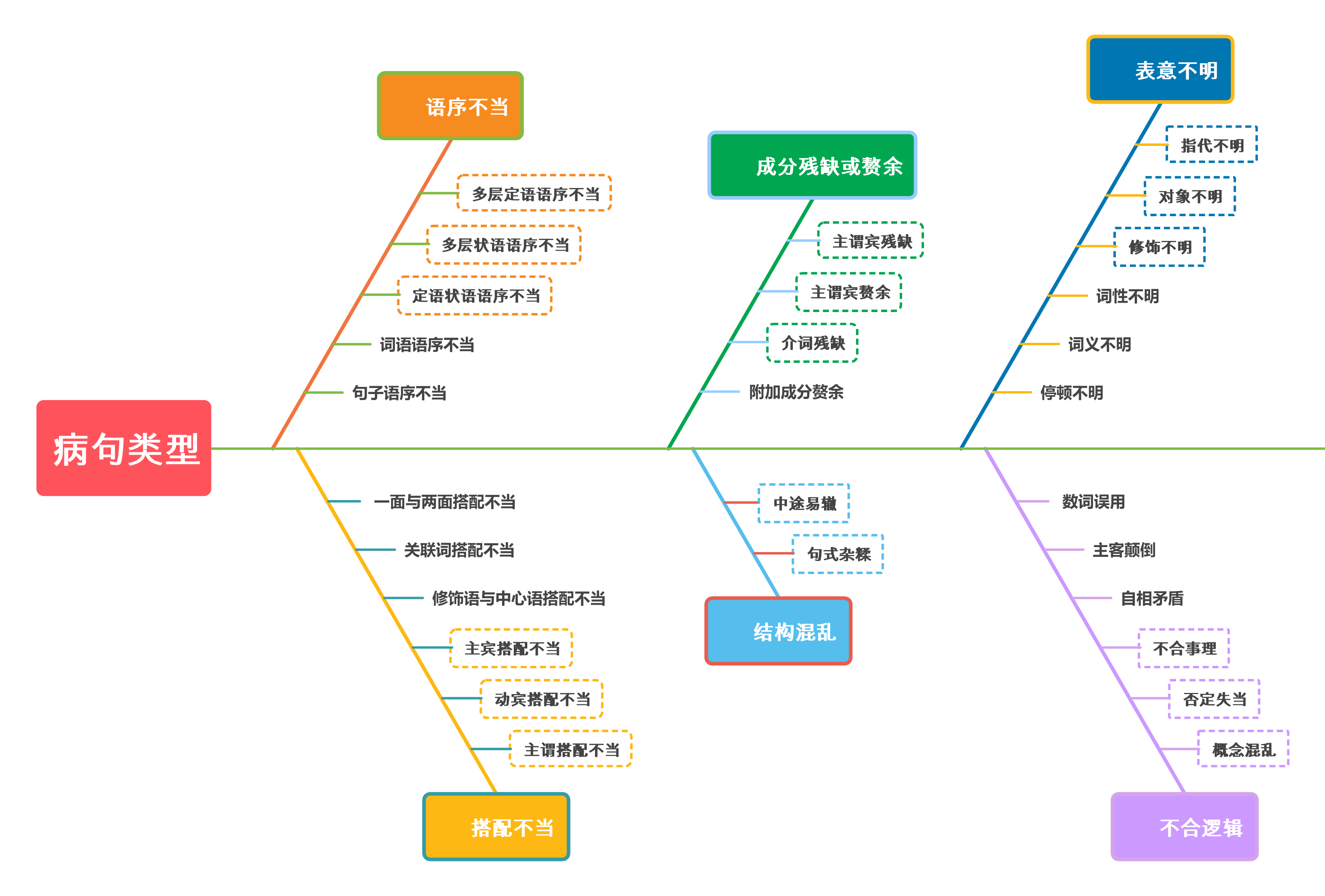 语言文字运用
文 本
主观题
不知道你有没有过这样的经历，言谈间本该(  A  ) 的话，再三斟酌下还是铺垫了好几句。“不知道说的有没有道理”“绝没有别的意思”“退一万步讲”等一番限定与修饰下来，交流的畅快也急转直下。
额外的限定语，事实上起到的是补充与解释的作用。“  甲  ”，往往隐含着“你说的可能有道理，但我们不妨再讨论一下”的意味；“ 乙 ”，经常作为“接下来我要开始陈述观点了”的开场白；“ 丙 ”，   丁 。这些“限定语”或许都没有什么实际上的语义指向，但一般都能起到缓和与留有余地的交流效果，就像是一种语言的润滑剂，让聊的天不至于生硬尴尬，让说的话不至于“掉在地上”。
如此( B)，图个啥? 反复纠结的社交“套话”背后，一定有难言之隐。不少人心里直犯嘀咕：一句无心之语，会不会冒犯到身边的同事、朋友和家人? 脱口而出的心里话、张口就来的口头禅，是不是暴露了自己的“粗鲁”? 所谓“说者无意，听者有心”，怕被误解，怕惹是非，怕生嫌隙，自然也就会在铺垫和说明上多此一“句”。结果就是，交流变得索然无味，理解变得无比奢侈。难怪有人总结现在聊天的套路：打破尴尬，用“哈哈哈”；表达开心，用“哈哈哈”；不知如何回复，也用“哈哈哈”。其实，是不是真的想“哈哈哈”并不重要，重要的是这样“不太会让人出错”。
言谈间限定语越来越多，①目的旨在彼此能够避免误会、获得认同。②纵观现代人的社交网络，③坚强与脆弱、独立与依赖构成了一种微妙的平衡。④这些情感与思绪的交织，⑤许多人只好在言语中采取“试探”的策略，⑥为自己提前圈定了一个语言的“紧箍儿”，⑦不求“动人”，但求“不得罪人”。
21. 文中画波浪线的句子可以改写成：“用‘哈哈哈’来打破尴尬、表达开心和应对不知如何回复时的窘境。”从语义上看二者基本相同，为什么说原文表达效果更好? (4分)
试题分析
【考查目标】  
  本题考查分析语言的表达效果的能力。注意从多方面进行分析,条理要清晰。
【参考答案】
①改句比较普通，原句使用短句，构成排比，简洁明快，句式整齐，有气势；②原句将重点落在“用‘哈哈哈’”上，反复强调使用“哈哈哈”缓减尴尬频率之高和对缓减尴尬的重要作用，更符合原文的逻辑。(每点2分)
8
1
描写（写人、景）
词语分析
9
2
逻辑
长短句与整散句
3
倒装句
4
特殊句式
5
语体（语言风格）
角度
6
修辞手法
原句VS改句
7
7
结构安排
京剧《豆汁记》中金玉奴借助一双筷子、一个空碗，为莫稽端来豆汁充饥解寒。莫稽急喝烫嘴，就顺着碗边小口吸、大口喝，把筷子、碗底、碗边都舔个遍，最后还用手指抹碗，再吮手指，让观众觉得他真的把一碗豆汁喝得干干净净。同台丑角甚至用“你真能表演，空碗烫舌头”的台词____________。
戏迷观剧如品尝酒食，讲究有“味”。台上生活百味，酸甜折射喜怒；台下世间百态，食品照见人品。观众在戏曲的饕餮盛宴中回味无穷，透过“舌尖上的戏曲”，观抑扬褒贬、品悲欢离合、感世事变迁、寻内心慰藉。
20、文中划波浪线的句子描写生动，请分析其表达效果。（4分）
①用一系列连续的动词，生动地描绘演员假吃的过程。
②多用短句，节奏短促，写出莫稽喝豆汁的急切情态。
③正面、侧面描写相结合，正面描写是莫稽的一系列动物；侧面描写是借观众的感受表现出戏曲演员的高超技艺。
20.有同学认为文中画波浪线的语句太啰唆，可以修改为“与事物接触得越多，对它的理解就越深刻，观念就越清晰”，你赞同这样修改吗？请简述理由。（4分）
与事物接触得越多，对它的理解就越深刻，对它的理解越深刻，观念就越清晰。
不赞同。原句有两层逻辑关系（两步推理），即“对事物理解深刻”是“与事物接触多”带来的结果，而“对事物理解深刻”又会带来“观念清晰”这一结果。修改之后，变成了一层逻辑关系，从“与事物接触多”直接跳到了“观念清晰”，缺乏必要的推理过程，逻辑的严谨性不如原句好。
［4分。观点1分；理由3分，其中，能意识到逻辑关系的变化1分，具体分析2分。如果说赞同不得分。］
语言文字运用
文 本
主观题
不知道你有没有过这样的经历，言谈间本该(  A  ) 的话，再三斟酌下还是铺垫了好几句。“不知道说的有没有道理”“绝没有别的意思”“退一万步讲”等一番限定与修饰下来，交流的畅快也急转直下。
额外的限定语，事实上起到的是补充与解释的作用。“  甲  ”，往往隐含着“你说的可能有道理，但我们不妨再讨论一下”的意味；“ 乙 ”，经常作为“接下来我要开始陈述观点了”的开场白；“ 丙 ”，   丁 。这些“限定语”或许都没有什么实际上的语义指向，但一般都能起到缓和与留有余地的交流效果，就像是一种语言的润滑剂，让聊的天不至于生硬尴尬，让说的话不至于“掉在地上”。
如此( B)，图个啥? 反复纠结的社交“套话”背后，一定有难言之隐。不少人心里直犯嘀咕：一句无心之语，会不会冒犯到身边的同事、朋友和家人? 脱口而出的心里话、张口就来的口头禅，是不是暴露了自己的“粗鲁”? 所谓“说者无意，听者有心”，怕被误解，怕惹是非，怕生嫌隙，自然也就会在铺垫和说明上多此一“句”。结果就是，交流变得索然无味，理解变得无比奢侈。难怪有人总结现在聊天的套路：打破尴尬，用“哈哈哈”；表达开心，用“哈哈哈”；不知如何回复，也用“哈哈哈”。其实，是不是真的想“哈哈哈”并不重要，重要的是这样“不太会让人出错”。
言谈间限定语越来越多，①目的旨在彼此能够避免误会、获得认同。②纵观现代人的社交网络，③坚强与脆弱、独立与依赖构成了一种微妙的平衡。④这些情感与思绪的交织，⑤许多人只好在言语中采取“试探”的策略，⑥为自己提前圈定了一个语言的“紧箍儿”，⑦不求“动人”，但求“不得罪人”。
22. 第二段的举例论证不完整，请将第一段中加着重号的三个限定语填入甲、乙、丙三处，并在丁处补写恰当的语句，使语意完整连贯，内容贴切，逻辑严密，丁处不超过18个字。(5分)
试题分析
【考查目标】
本题考查在语境中理解语句含义的能力 。
【解题思路】
 甲：“你说的可能有道理，但我们不妨再讨论一下”意味着并不赞同“你”的观点，只是采用让步方式进行缓和，暂且认为“有道理”，所以，填“退一万步讲”。
乙 ：作为“接下来我要开始陈述观点了”的开场白，为了留有余地，所以填“不知道说的有没有道理”。
丙：前两个空填完，只能是“绝没有别的意思”。因为具有不重合解释的作用，通常成了 “你千万不要误会我”的代称。
语言文字运用
文 本
主观题
不知道你有没有过这样的经历，言谈间本该(  A  ) 的话，再三斟酌下还是铺垫了好几句。“不知道说的有没有道理”“绝没有别的意思”“退一万步讲”等一番限定与修饰下来，交流的畅快也急转直下。
额外的限定语，事实上起到的是补充与解释的作用。“  甲  ”，往往隐含着“你说的可能有道理，但我们不妨再讨论一下”的意味；“ 乙 ”，经常作为“接下来我要开始陈述观点了”的开场白；“ 丙 ”，   丁 。这些“限定语”或许都没有什么实际上的语义指向，但一般都能起到缓和与留有余地的交流效果，就像是一种语言的润滑剂，让聊的天不至于生硬尴尬，让说的话不至于“掉在地上”。
如此( B)，图个啥? 反复纠结的社交“套话”背后，一定有难言之隐。不少人心里直犯嘀咕：一句无心之语，会不会冒犯到身边的同事、朋友和家人? 脱口而出的心里话、张口就来的口头禅，是不是暴露了自己的“粗鲁”? 所谓“说者无意，听者有心”，怕被误解，怕惹是非，怕生嫌隙，自然也就会在铺垫和说明上多此一“句”。结果就是，交流变得索然无味，理解变得无比奢侈。难怪有人总结现在聊天的套路：打破尴尬，用“哈哈哈”；表达开心，用“哈哈哈”；不知如何回复，也用“哈哈哈”。其实，是不是真的想“哈哈哈”并不重要，重要的是这样“不太会让人出错”。
言谈间限定语越来越多，①目的旨在彼此能够避免误会、获得认同。②纵观现代人的社交网络，③坚强与脆弱、独立与依赖构成了一种微妙的平衡。④这些情感与思绪的交织，⑤许多人只好在言语中采取“试探”的策略，⑥为自己提前圈定了一个语言的“紧箍儿”，⑦不求“动人”，但求“不得罪人”。
22. 第二段的举例论证不完整，请将第一段中加着重号的三个限定语填入甲、乙、丙三处，并在丁处补写恰当的语句，使语意完整连贯，内容贴切，逻辑严密，丁处不超过18个字。(5分)
试题分析
【参考答案】
甲：退一万步讲
乙：不知道说的有没有道理
丙：绝没有别的意思 
丁：通常成了 “你千万不要误会我”的代称

(甲乙丙每处1分，丁处2分)
语言文字运用
试题链接
试题原文
2024新高考II卷：22.文中画波浪线的“恢复疲劳”,有人说不合逻辑,有人说可以使用。你的看法是什么?请简要说明理由。(3分)
如果质量不佳,睡眠时间再长也难以恢复疲劳。而提高睡眠质量的方法有很多种,如在固定时间起床,以调整身体节律;在睡眠前洗热水澡,以尽量放松身心。只有睡得够,睡得好,坚持不懈,才能从“感觉身心疲惫”成功转化成“感觉棒极了”。
答案示例1：
可以使用。
“恢复”应理解为使动用法，“恢复疲劳”是强调通过睡眠等方式使疲劳的状态得到缓解和消除，恢复到不疲劳的状态，从这个角度理解是符合逻辑的。
（如果认为不合逻辑，可从“恢复”一词的常见语义角度说明，言之成理也可）
04
作   文
(本题共1小题，60分)
作 文
【原题再现】
2024年巴黎奥运会上，中国奥运军团既有如潘展乐、郑钦文等健儿创造历史突破，也有巩立姣、石智勇等老将遗憾未能蝉联冠军。习近平总书记曾在会见奥运中国体育代表团时说：“我们不以胜负论英雄，同时英雄就要敢于争先、敢于争第一。”
  以上材料引发了你怎样的联想和思考？请写一篇文章。
  要求：选准角度，确定立意，明确文体，自拟标题；不要套作，不得抄袭；不得泄露个人信息；不少于800字。
【试题分析】
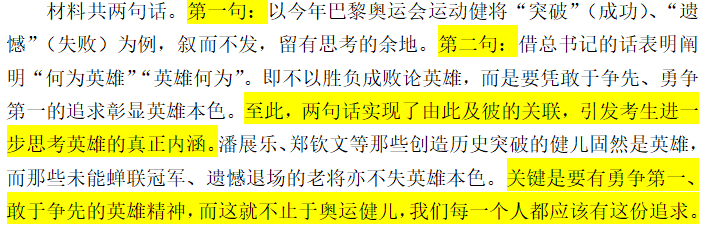 作 文
【命题分析】
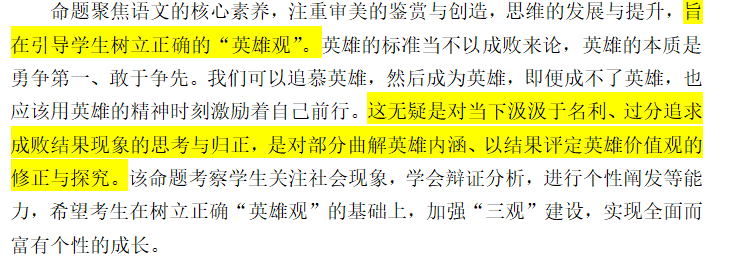 事例引路：以奥运健儿成功、奥运老将失败为例，引发学生对英雄的深入思考。
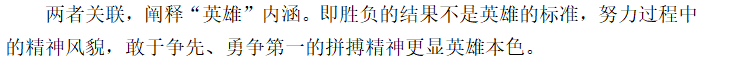 何为英雄？
观点阐释：以总书记的话阐释英雄内涵
作 文
【审题立意】
核心立意：英雄本色在胜负之外。
思辨立意：真正英雄的勇争第一并不意味着横冲直撞，盲目向前。而是在理性的加持中，一往无前，勇立潮头浪尖。
作 文
【范文解析】
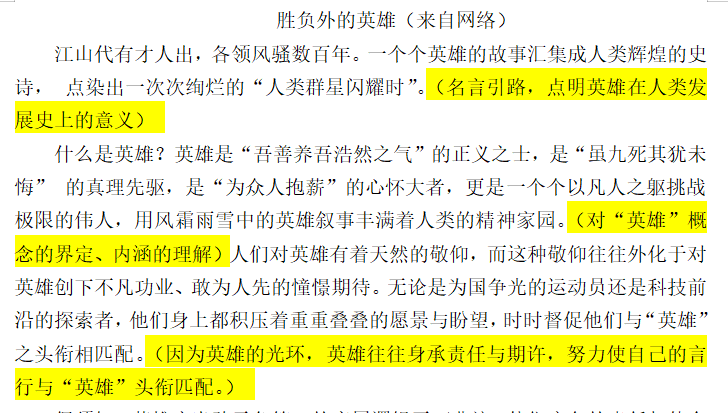 作 文
【范文解析】
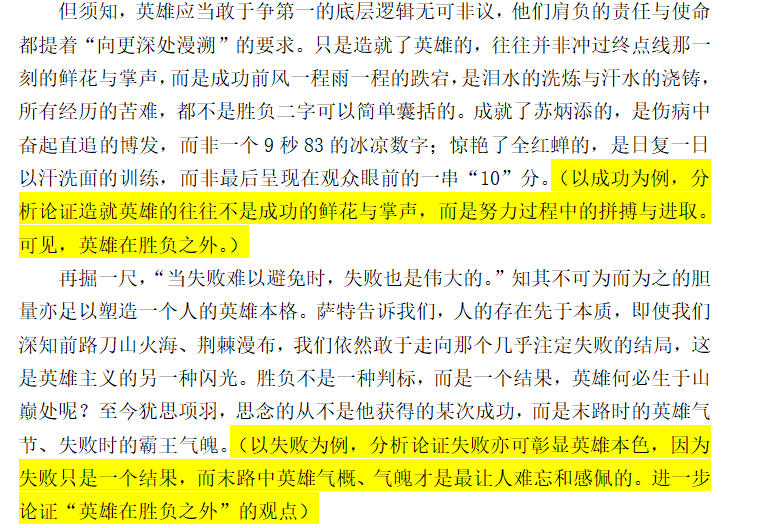 作 文
【范文解析】
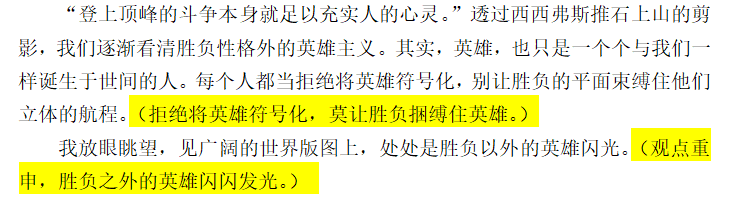